PROPERTY LINE
N 85° 52' 05" W
1,154.43'
F.I.R.
F.I.R.
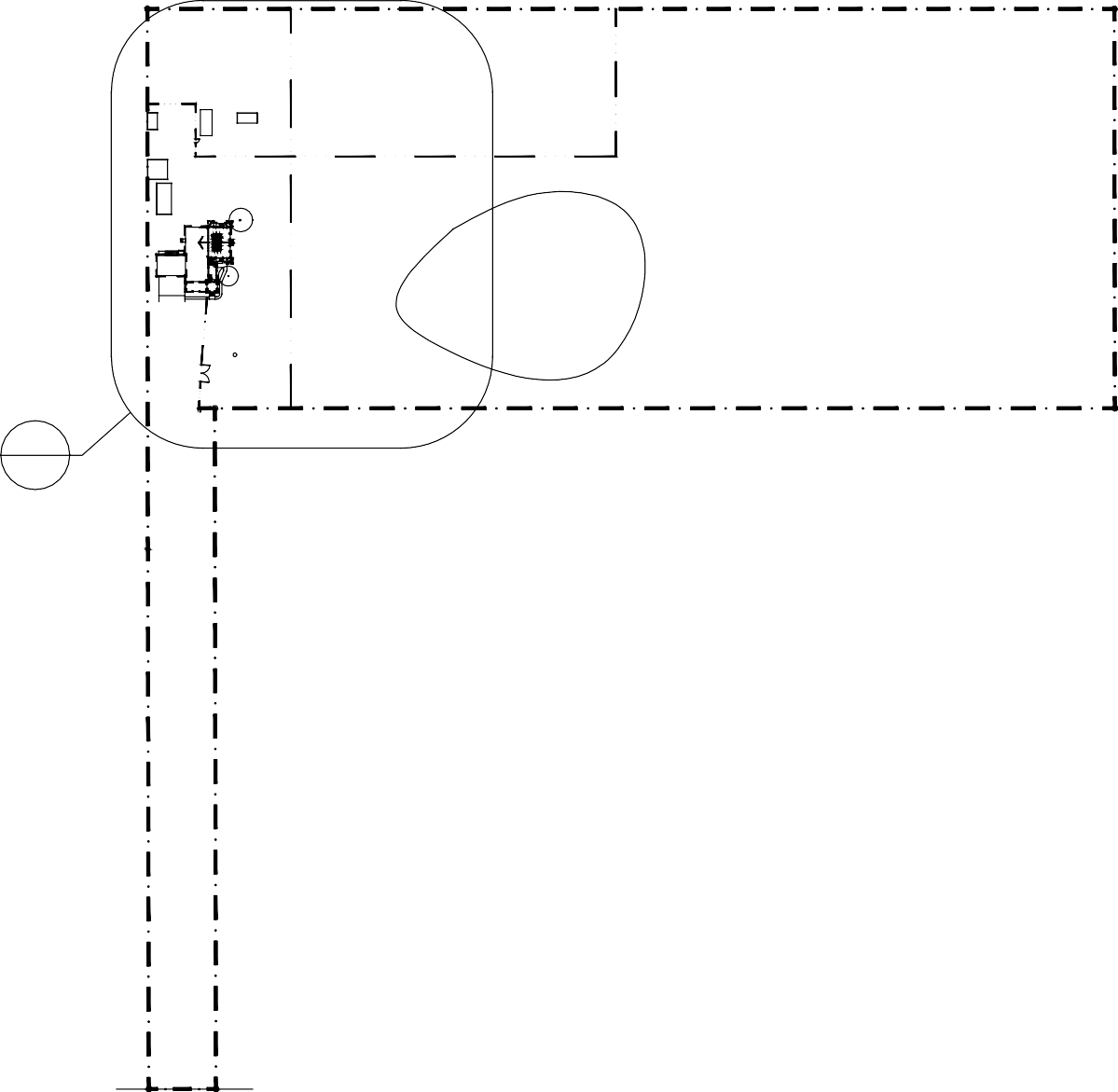 CONCRETE PAD
SHED
WOOD FENCE
WOOD FENCE
PROPERTY
LINE
logo
476.83'
LOT 1
615,509 SF
14.13 ACRES
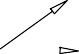 PROPERTY LINE
SITE PLAN
04/14/2023
WOOD FENCE
SHED
N 04° 02' 33" E
LDN
WOOD FENCE
SEPTIC TANK & FIELD
date  drawn
drawing title
644.92'
POND
LINE on DESIGN
406 CAPTAIN HARBOUR DRIVE SANFORD, NC 28332
GRAVEL DRIVE
ABANDON WELL
S 04° 02' 33" W
LEE D. NELSON
linrondesign19@gmail.com 919-498-6545
PROPERTY LINE
S 85° 52' 06" E	1,074.43'
F.I.R.
F.I.R.
1
C-1.1
WOOD LIGHT POLE
GRAVEL DRIVE
F.I.R.
813.00'
designer of record
644.92'
contact
CONSTRUCT ENTRY/ SUNROOM, PORCH AND COVERED STRUCTURE OVER POOL
TOM & CHERYL SHUMACHER 479 D.L. PHILLIPS LANE BROADWAY, NC 27505
S 04° 02' 33" W
PROPERTY LINE S 04° 02' 33" W
PROPERTY LINE
owner
project title
GRAVEL DRIVE
PROPERTY LINE
S.I.R.
SITE PLAN	
SCALE: NONE
north arrow
C-1
1 of 53
S.I.R.
D.L. PLILLIPS LANE
drawing sheet
F.I.R.
N 85° 52'05" W
1,154.43'
PROPERTY LINE
PROPERTY LINE
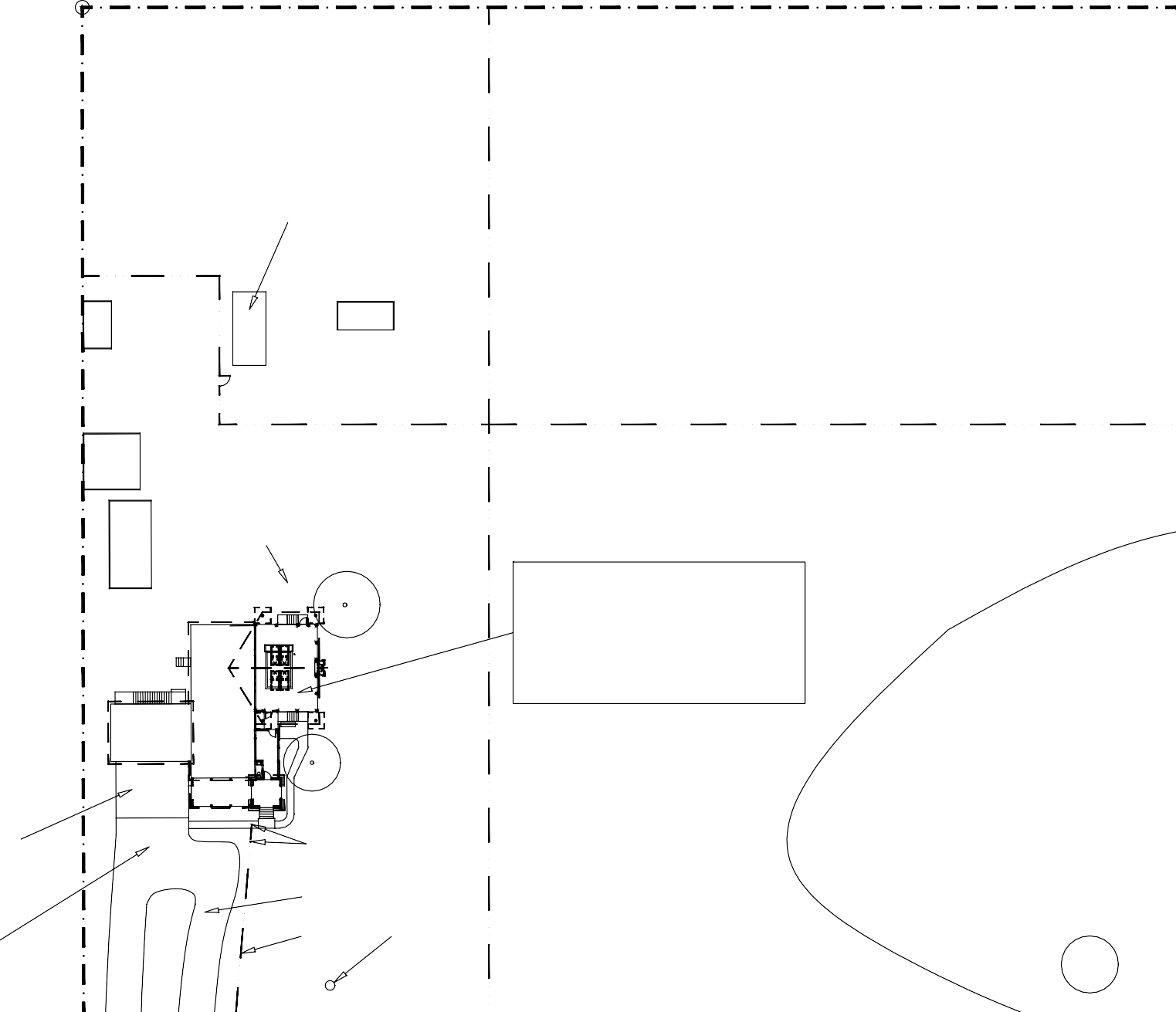 logo
PROPERTY LINE
ENLARGED SITE PLAN
WOOD FENCE
04/14/2023
LDN
CONCRETE PAD
date  drawn
drawing title
WOOD FENCE
LINE on DESIGN
406 CAPTAIN HARBOUR DRIVE SANFORD, NC 28332
WOOD FENCE
SHED
SHED
LEE D. NELSON
linrondesign19@gmail.com 919-498-6545
WOOD FENCE
WOOD FENCE
SHED
designer of record
contact
SEPTIC TANK & FIELD
SHED
1,289.84'
CONSTRUCT ENTRY/ SUNROOM, PORCH AND COVERED STRUCTURE OVER POOL
TOM & CHERYL SHUMACHER 479 D.L. PHILLIPS LANE BROADWAY, NC 27505
EXISTING TWO STORY RESIDENCE  WITH HABITABLE LIVING AREA OVER THREE CAR GARAGE AND WALK IN UNFINSHISHED ATTIC. 

NEW PROJECT ADDS MAIN ENTRY, COVERED PORCH,SUNROOM, AND FINISHED ATTIC.
S 04° 02' 33" W
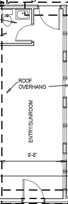 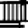 WOOD FENCE
owner
project title
POND
CONCRETE PAVED DRIVEWAY
3 bay garage under permit BRES2404-009
north arrow
C-1.1
2 of 53
GRAVEL DRIVE
SITE PLAN - ENLARGED
ABANDONED WELL
1
C-1.1
SCALE: 1 " = 1'-0"
64
drawing sheet
4'
EXISTING ACCESS PANEL
ELEVATION OF CONCRETE SIDEWALK SURFACE MUST MATCH ADJACENT FLAGSTONE WALKWAY.
EXCAVATE SOIL
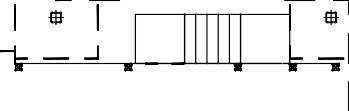 UP
4'
logo
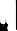 4" CONCRETE SIDEWALK WITH WELDED WIRE FABRIC; 6 x 6 - W1.4 X W1.4
PAVEMENT AND DETAIL
CONCRETE POOL DECK
04/14/2023
LDN
date  drawn
drawing title
6"
LINE on DESIGN
406 CAPTAIN HARBOUR DRIVE SANFORD, NC 28332
4"
LEE D. NELSON
linrondesign19@gmail.com 919-498-6545
2 3" SAND
4
12'-712"
REFER TO PAVEMENT PLAN
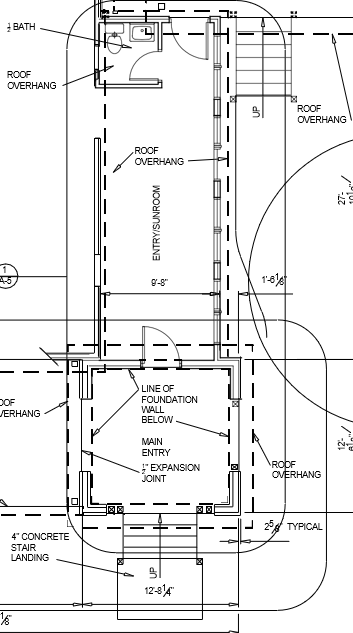 ONE STORY WITH ATTIC SPACE
DETAIL	2
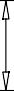 UP
BENCH
C-2
7'-4"
SCALE: 1" = 1'-0"
6'-7"
2
designer of record
contact
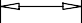 1'-73 8"
1'-73 8"
CONSTRUCT ENTRY/ SUNROOM, PORCH AND COVERED STRUCTURE OVER POOL
R2'
TOM & CHERYL SHUMACHER 479 D.L. PHILLIPS LANE BROADWAY, NC 27505
ENTRY/ SUNROOM
R2'
"
8
7
ELEVATION OF FLAGSTONE SURFACE MUST MATCH ADJACENT CONCRETE SIDEWALK.
12'-5
1 BATH
2
1
R2'
CONCRETE PAVED DRIVEWAY
COVERED PORCH
MAIN ENTRY
project title
owner
15'-05 8"
MAIN ENTRY STAIRS #3,
6"
REFER TO C-4
2"
R3'
LANDSCAPE FABRIC
RIGID PLASTIC EDGING.
2" SAND
4" COMPACTIBLE GRAVEL
SUB-BASE.
3'
VARIOUS WIDTHS
north arrow
C-2
3 of 53
6'-11"
PAVEMENT PLAN	1
DETAIL	3
C-2
C-2
SCALE: 1" = 1'-0"
SCALE: 1 " = 1'-0"
2
16
drawing sheet
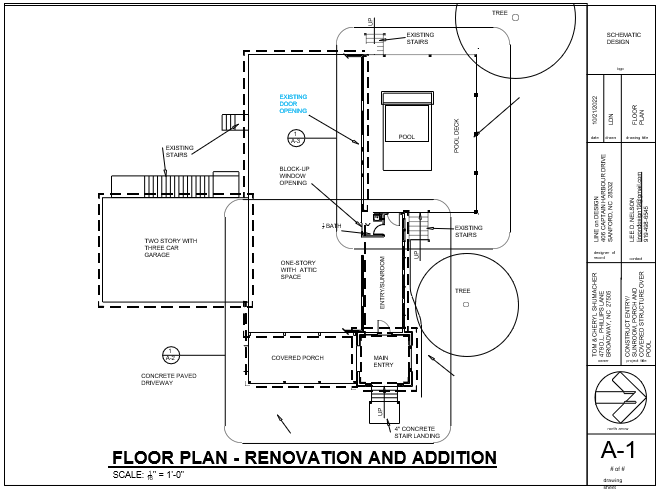 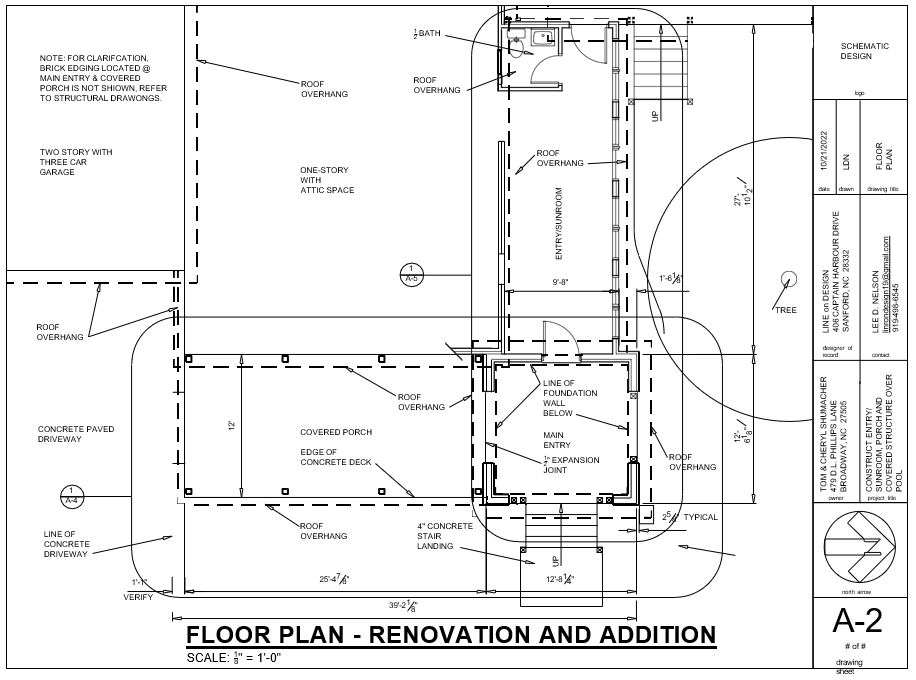 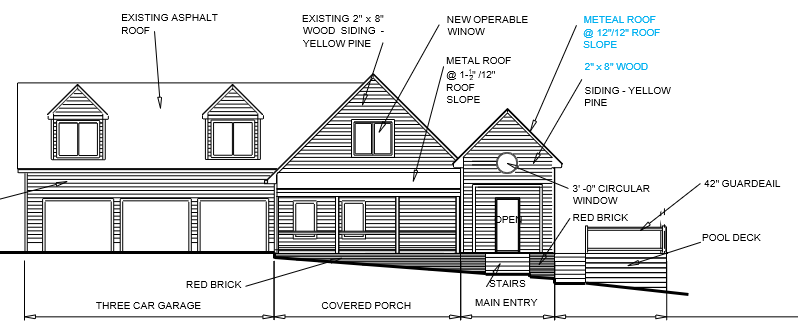 NOTES:
1. INSTALL NEW WINDOW TO INCLUDE WOOD SIDING, WOOD FRAMING, ASSOCIATED MATERIALS FOR NEW WINDOW WORK. THE CONTRACTOR SHALL VERIFY LENGTH AND HEIGHT DIMENSIONS FROM ADJACENT EXISTING DORMER WINDOWS. CENTER WINDOW OPENING ON WALL.ALIGN WINDOW SILLS IN HEIGHT.
NEW OPERABLE WINDOW, SEE NOTE 1.
EXISTING ASPHALT ROOF
EXISTING 2" x 8" WOOD SIDING - YELLOW PINE
METAL ROOF
@ 12"/12" ROOF SLOPE
METAL ROOF
@ 1-1" /12"
2
ROOF
SLOPE
logo
2" x 8" WOOD
SIDING - YELLOW
2. REFER TO DRAWING SHEETS C-3 AND C-4 FOR HANDRAIL AND GUARDRAIL SPECIFICATIONS, CONCERNING ALL LOCATIONS, EXCEPT THE POOL DECK AREA..
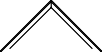 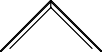 ELEVATIONS - FRONT & REAR
PINE
04/14/2023
CRICKET
3' -0" CIRCULAR
WINDOW W-2
W-1
LDN
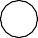 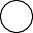 date  drawn
drawing title
EXISTING 2" x 8" WOOD SIDING - YELLOW PINE
LINE on DESIGN
406 CAPTAIN HARBOUR DRIVE SANFORD, NC 28332
7'-77 8"
3'-6"
OPEN
LEE D. NELSON
linrondesign19@gmail.com 919-498-6545
3'-6"
FINISH GRADE
THIN RED
BRICK
NEW CONCRETE
THIN RED BRICK
MAIN ENTRY
HANDRAIL
STAIRS
GUARDRAIL, SEE NOTE 2
POOL DECK
THREE CAR GARAGE	COVERED PORCH
FRONT ELEVATION
SCALE: 1 " = 1'-0"
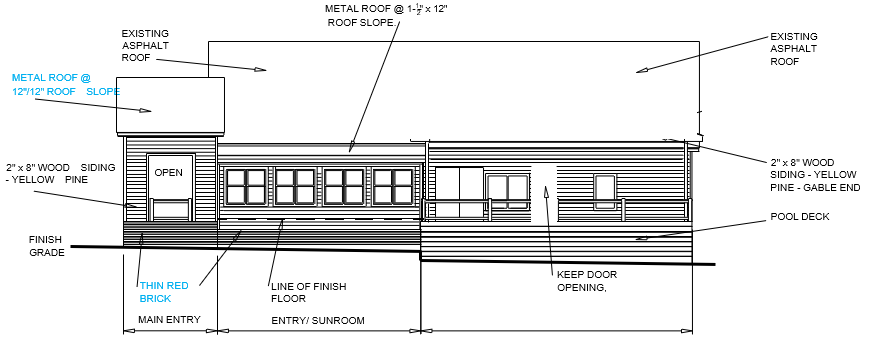 designer of record
EXISTING ASPHALT ROOF
16
EXISTING ASPHALT
METAL ROOF @ 1-1" x 12"
2
contact
ROOF SLOPE.
LINE OF BOTTOM OF STRUCTURAL STEEL
CONSTRUCT ENTRY/ SUNROOM, PORCHAND AND COVERED STRUCTURE OVER POOL
TOM & CHERYL SHUMACHER 479 D.L. PHILLIPS LANE BROADWAY, NC 27505
6'-5"
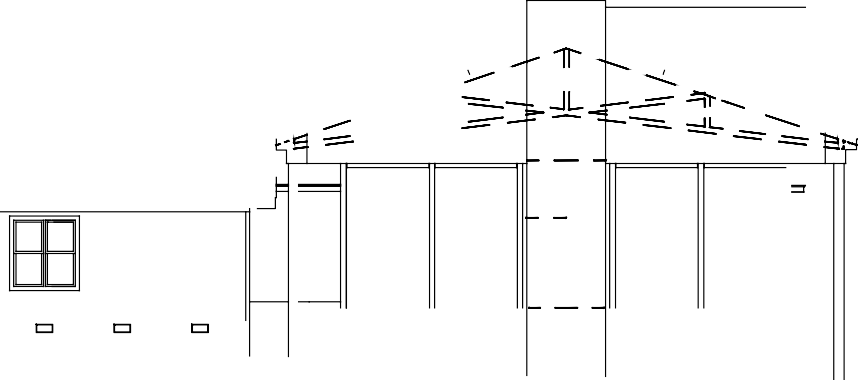 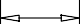 ROOF
BEAM.
METAL ROOF @ 12"/12" ROOF SLOPE
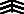 10" x 10" STEEL
COLUMN ANCHORED TO CONCRETE FOOTING - TYPICAL.
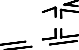 2" x 8" WOOD
SIDING - YELLOW
PINE
OPEN
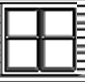 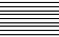 12'
owner
project title
W-2
W-2
W-2
3'-6"
3'-6"
FINISH GRADE
POOL DECK
3'-8"
PLATFORM OPEN UNDERNEATH.
LINE OF FINISH FLOOR
ENTRY / SUNROOM
NOTE 3: REMOVED DOOR IS STAYING PLACE.
36" OUTDOOR FIREPLACE - STONE
BLOCK-UP OPENING, SEE NOTE 3.
THIN RED
BRICK
MAIN ENTRY
north arrow
NOTE 4: REMOVED SINCE STAIRS ARE NOT MOVING.
NOTE 5: FOUNDATION VENTS CENTERED UNDER  WINDOWS.
COVERED STRUCTURE OVER POOL AND POOL DECK
A-8
26 of 53
44'-5"
REAR ELEVATION
SCALE: 1 " = 1'-0"
16
drawing sheet
CRAFTSMAN SERIES SP-866
CRAFTSMAN SERIES SP-864DG
CRAFTSMAN III
200
100
101
GLASS
GLASS
102
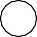 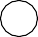 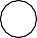 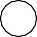 logo
DOOR & WINDOW ELEVATIONS
6'-8"
6'-8"
7'
7'
04/14/2023
1-3/4" THICK
1-3/4" THICK
1-3/8" THICK
1-3/8" THICK
LDN
date  drawn
drawing title
LINE on DESIGN
406 CAPTAIN HARBOUR DRIVE SANFORD, NC 28332
WOOD, SOLID CORE DOOR,
WOOD COMPOSITE DOOR,
3-PANEL
EXTERIOR, FIBERGLASS
EXTERIOR, FIBERGLASS DOOR, 1-PANEL, 1 GLASS
LEE D. NELSON
linrondesign19@gmail.com 919-498-6545
DOOR, 2-PANELS,
1 GLASS
3'	3'

DOOR ELEVATIONS
3'
2'-4"
1
A8.1
SCALE: 1" = 1'- 0"
4
1"x WOOD TRIM TO MATCH EXISITNG IN WOOD SPECIES, SIZE, PROFILE, FINISH AND COLOR.
designer of record
contact
1"x WOOD TRIM TO MATCH EXISITNG IN WOOD SPECIES, SIZE, PROFILE, FINISH AND COLOR.
CONSTRUCT ENTRY/ SUNROOM, PORCH AND COVERED STRUCTURE OVER POOL
TOM & CHERYL SHUMACHER 479 D.L. PHILLIPS LANE BROADWAY, NC 27505
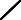 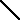 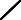 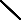 4'-5"
5'-4"
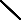 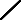 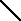 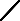 GLASS
Ø3'
INSULATED GLASS
INSULATED GLASS
owner
project title
W-1
W-2
W-3
ALUMINUM, CASEMENT, WHITE FINISH
5'-23 8"
ALUMINUM, SINGLE-HUNG, WHITE FINISH
ALUMINUM, CIRCULAR, WHITE FINISH
5'
north arrow
A8.1
27 of 53
WINDOW ELEVATIONS
2
A8.1
SCALE: 1" = 1'- 0"
4
drawing sheet
ROOM FINISH SCHEULDE
ROOM #	NAME	FLOOR	BASE
NOTES
REMARKS
HGT.
WALLS
CEILINGS
A. STAIN WOOD SIDING TO MATCH EXISTING IN STAIN TYPE, SHEEN AND COLOR. APPLY TWO COATS.
KEY TO WALL FINISH
PLAN NORTH
logo
LUXURY VINYL TILE (LVT)
GYPSUM WALLBOARD
GYPSUM WALLBOARD
B. PANT BEADBOARD WITH EXTERIOR LATEX PAINT. APPLY TWO COATS.

C. PAINT BEADBOARD WITH INTERIOR LATEX PAINT. APPLY TWO COATS.
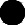 ROOM FINISH SCHEDULE
PORCELAIN TILE
04/14/2023
CERAMIC TILE
WOOD SIDING
BEADBOARD
CONCRETE
LDN
VARIES
WOOD
VINYL
BRICK
CIRCLE INDICATES WALLS ON WHICH FINISH OCCURS
date  drawn
drawing title
D. PAINT GYPSUM WALLBOARD WALLS WITH INTERIOR LATEX PAINT. APPLY TWO COATS.
A	B
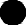 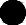 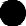 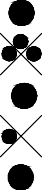 MAIN ENTRY
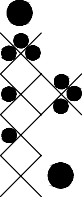 LINE on DESIGN
406 CAPTAIN HARBOUR DRIVE SANFORD, NC 28332
E.PAINT EXTERIOR SOFFITS WITH EXTERIOR LATEX PAINT, APPLY TWO COATS.
B	F
COVERED PORCH
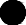 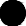 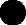 LEE D. NELSON
linrondesign19@gmail.com 919-498-6545
ENTRY / SUNROOM
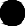 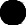 A	C	D
F. STAIN EXISTING WOOD SIDING.
A  B	E	F
COVERED STRUCTURE
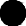 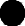 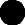 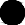 1 BATH
C	D
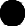 2
NOTES:
1. ALL INTERIOR WOOD MOLDING TO INCLUDE CASING, JAMBS, QUARTER ROUNDS, TRIM, ETC., SHALL MATCH EXISTING IN SIZE, THICKNESS, SHAPE, PROFILE, WOOD SPECIES, FINISH, AND COLOR. PAINT MOLDING TO MATCH EXISTING SHEEN AND COLOR. APPLY TWO COATS.
designer of record
contact
CONSTRUCT ENTRY/ SUNROOM, PORCH AND COVERED STRUCTURE OVER POOL
TOM & CHERYL SHUMACHER 479 D.L. PHILLIPS LANE BROADWAY, NC 27505
INSTALL DOOR THRESHOLDS AND WEATHER-STRIPPING AT EXTERIOR DOOR LOCATIONS. THE THRESHOLDS SHALL MATCH EXISTING THRESHOLDS IN STYLE, DESIGN, PROFILE, FINISH AND COLOR.

INSTALL DOOR HARDWARE TO INCLUDE HINGES, LOCKSETS, DEADBOLTS AND ASSOCIATED HARDWARE ITEMS PER MANUFACTURES' INSTRUCTION. HARDWARE FINISH AND COLOR SHALL MATCH EXISTING.

BEADBOARD: REFER TO SPECIFICATIONS.
5. PAINT EXTERIOR EXPOSED STEEL COLUMNS BROWN AS SELECTED BY THE HOME OWNERS.
owner
project title
PAINT DOORS TO MATCH EXISTING IN SHEEN AND COLOR. APPLY TWO COATS.

WINDOWS SHALL BE PRE-FINISHED, WHITE IN COLOR.
north arrow
A-8.2
28 of 53
drawing sheet
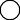 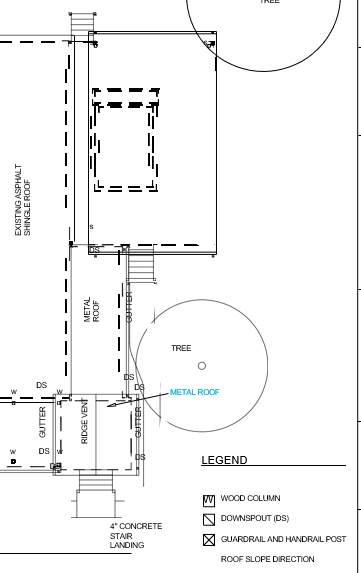 TREE
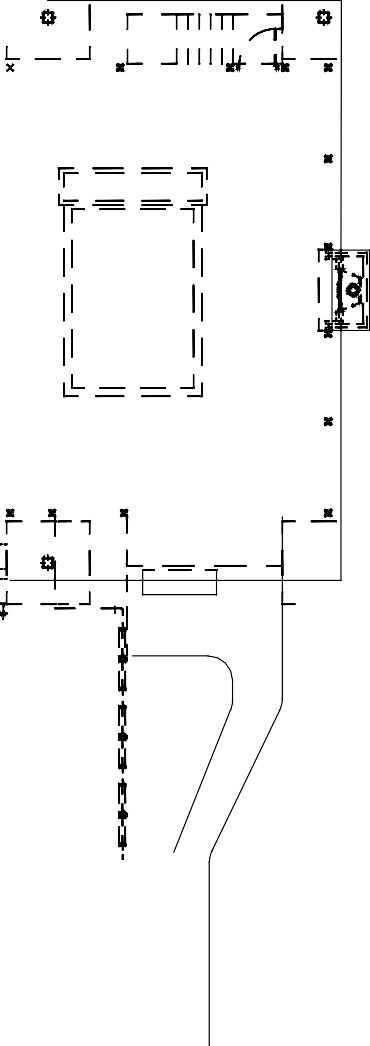 s
s
w
w
ASPHALT
w
w  w
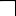 logo
SHINGLE ROOF
w
ROOF PLAN
04/14/2023
INSTALL CRICKET.
SLOPE DN
LDN
36" OUTDOOR FIREPLACE
w
RIDGE VENT
RIDGE	RIDGE
date  drawn
drawing title
VENT
LINE on DESIGN
406 CAPTAIN HARBOUR DRIVE SANFORD, NC 28332
w
4 GROUPED SKYLIGHTS ABOVE POOL
SLOPE DN
LEE D. NELSON
linrondesign19@gmail.com 919-498-6545
w
ASPHALT SHINGLE ROOF
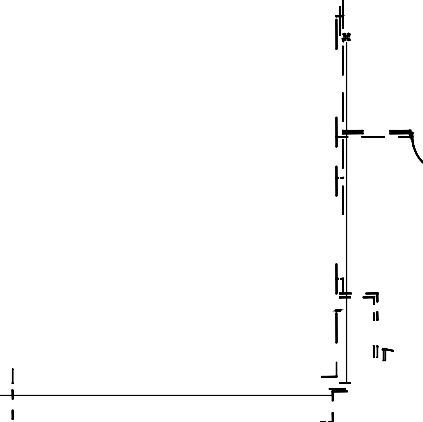 w
w  w
w
w
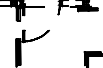 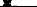 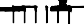 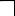 s
s
EXISTING ASPHALT SHINGLE ROOF
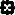 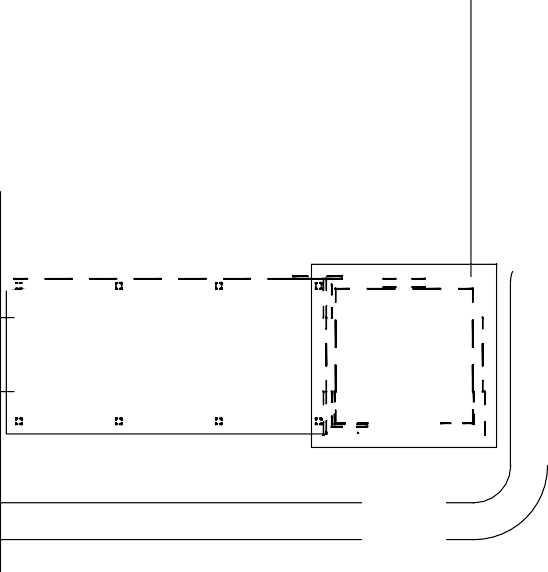 designer of record
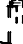 contact
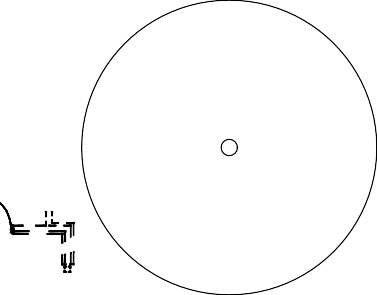 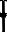 EXISTING ASPHALT SHINGLE ROOF
METAL ROOF
CONSTRUCT ENTRY/ SUNROOM, PORCH AND COVERED STRUCTURE OVER POOL
TOM & CHERYL SHUMACHER 479 D.L. PHILLIPS LANE BROADWAY, NC 27505
SLOPE DN
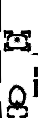 TREE
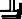 w
w
w
w
ASPHALT SHINGLE ROOF
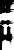 RIDGE VENT
SLOPE DN
project title
owner
METAL ROOF
CONCRETE PAVED DRIVEWAY
SLOPE	SLOPE
DN	DN
w
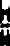 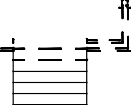 w
w
w
LEGEND	
STEEL COLUMN (S)
WOOD COLUMN (W)
north arrow
A-9
29 of 53
DOWNSPOUT (DS) - NOT USED
4" CONCRETE STAIR LANDING
ROOF PLAN
GUARDRAIL AND HANDRAIL POST
ROOF SLOPE DIRECTION - DOWN
SCALE: 1 " = 1'- 0"
16
drawing sheet
POOL DECK
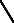 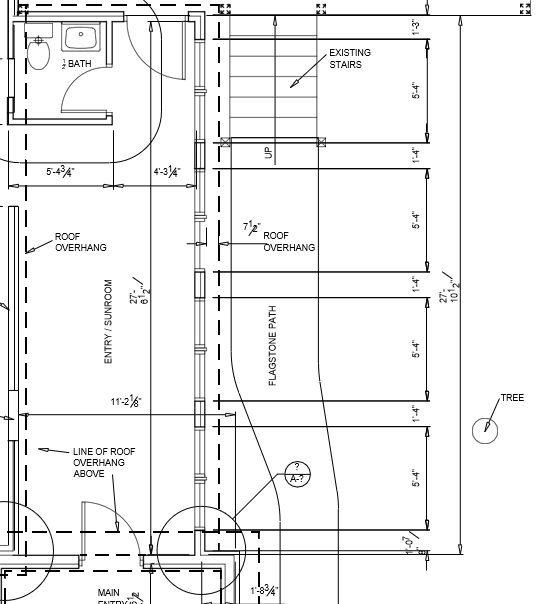 logo
LINE OF ROOF OVERHANG
REFLECTED CEILING PLAN
CASED OPENING
04/14/2023
3’-4 – 4’"
LDN
TWO STORY WITH THREE CAR GARAGE
ONE-STORY WITH
ATTIC SPACE
date  drawn
drawing title
ENTRY/SUNROOM
LINE on DESIGN
406 CAPTAIN HARBOUR DRIVE SANFORD, NC 28332
LEE D. NELSON
linrondesign19@gmail.com 919-498-6545
NOTE: INSTALL BEADBOARD ON CEILING IN THE FOLLOWING AREAS: MAIN ENTRY, COVERED PORCH, ENTRY / SUNROOM, AND
LINE OF ROOF OVERHANG
1 BATH.
2
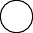 1 BATH
2
6" x 6" WOOD COLUMN
TREE
WOOD BEAM
LINE OF ROOF OVERHANG
designer of record
contact
CONSTRUCT ENTRY/ SUNROOM, PORCH AND COVERED STRUCTURE OVER POOL
TOM & CHERYL SHUMACHER 479 D.L. PHILLIPS LANE BROADWAY, NC 27505
6" x 6" WOOD COLUMN
WOOD BEAM
LINE OF CONCRETE RAMP
MAIN
LINE OF ROOF OVERHANG
COVERED PORCH
ENTRY
LINE OF CONCRETE PAVED DRIVEWAY.
owner
project title
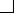 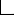 6" x 6" WOOD COLUMN
WOOD BEAM
LINE OF ROOF OVERHANG
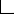 north arrow
A-14
35 of 53
REFLECTED CEILING PLAN - RENOVATION AND ADDITION
SCALE: 1" = 1'-0"
8
drawing sheet
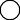 TREE
UP
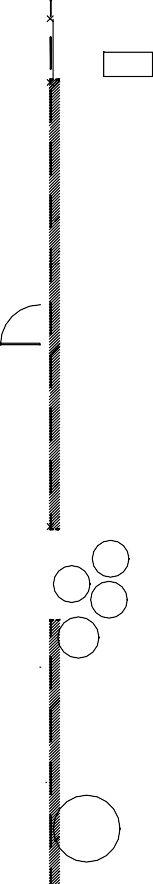 NOTE:
1. HOME OWNER WILL REMOVE GUARDRAILS, POSTS, HANDRAILS, GLASS INSERTS, AND ASSOCIATED HARDWARE AROUND POOL DECK, COMPLETE.
PROFILE, AND FINISH.
REMOVE ROOF OVERHANG, SEE NOTE 4.
logo
REMOVE DOOR, DOOR FRAME, HARDWARE, WOOD SIDING, SHEATHING, AND ASSOCIATED MATERIALS TO PREPARE FOR BLOCKED OPENING, REFER TO ARCHITECTURAL
THE CONTRACTOR SHALL PROTECT AND NOT DAMAGE EXISTING TREE AROUND POOL DECK AREA.
FLOOR PLAN - DEMOLITION
2. REMOVE LANDSCAPE ASSOCIATED WITH PROJECT AREA.
04/14/2023
LDN
POOL DECK
3. REMOVE WOOD FENCE TO THE EXTENT AS DIRECTED BY HOMEOWNER.
POOL
date  drawn
drawing title
DRAWINGS.
4. REMOVE ROOF OVERHANG AS INDICATED TO INCLUDE SHINGLES, ROOF SHEATHING, WOOD FRAMING, AND ASSOCIATED MATERIALS. THE CONTRACTOR SHALL SECURELY PROTECT EXPOSED EXTERIOR AND INTERIOR MATERIALS AND FINISHES UNTIL EXISTING STRUCTURE IS WEATHER TIGHT. COORDINATE WITH ARCHITECTURAL DRAWINGS FOR SCOPE.
STAIRS
LINE on DESIGN
406 CAPTAIN HARBOUR DRIVE SANFORD, NC 28332
ONE-STORY WITH ATTIC SPACE
REMOVE ROOF
LEE D. NELSON
linrondesign19@gmail.com 919-498-6545
OVERHANG, SEE NOTE 4.
REMOVE EXISTING WINDOW
TWO STORY WITH THREE CAR GARAGE
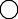 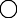 UP
designer of record
5. REMOVE WOOD SIDING, SHEATHING, AND ASSOCIATED MATERIALS AND FINISHES. THE CONTRACTOR SHALL PROTECT EXPOSED EXTERIOR AND INTERIOR MATERIALS AND FINISHES UNTIL EXISTING STRUCTURE IS WEATHER TIGHT.
contact
HOMEOWNER TO REMOVE LANDSCAPE, SEE NOTE 2.
1'-312"

SEE NOTE 6.
CONSTRUCT ENTRY/ SUNROOM, PORCH AND COVERED STRUCTURE OVER POOL
TOM & CHERYL SHUMACHER 479 D.L. PHILLIPS LANE BROADWAY, NC 27505
TREE
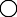 REMOVE WOOD SIDING
SEE NOTE 5.
6. THE CONTRACTOR MUST VERIFY EXISTING WINDOW SITE CONDITION (HEADER HEIGHT, SIZE AND SPAN OF REMOVED WINDOWS). MODIFY, BRACE, AND CONSTRUCT CASED OPENING TO INCLUDE STRUCTURAL HEADER, AND FRAMING TO MAINTAIN A FINISHED 3'-4" x 6'-8" OPENING. INSTALLED FRAMED WOOD TRIM TO MATCH EXISTING IN SIZE,
CONCRETE PAVED DRIVEWAY
project title
owner
THE CONTRACTOR SHALL PROTECT AND NOT DAMAGE EXISTING TREE AROUND POOL DECK AREA.
REMOVE FOUNDATION VENTS AND ACCESS DOOR.
REMOVE WINDOW, WINDOW FRAME, HARDWARE, WOOD SIDING, SHEATHING, FINISHES, AND ASSOCIATED MATERIALS (EXTERIOR AND INTERIOR) TO PREPARE FOR BLOCKED OPENING, REFER TO ARCHITECTURAL DRAWINGS.
north arrow
D-1
FLOOR PLAN - DEMOLITION
7 of 53
drawing sheet
SCALE: 1 " = 1'-0"
16
NOTES:
1. THE CONTRACTOR MUST REMOVE WOOD SIDING, SHEATHING, AND ASSOCIATED MATERIALS TO INSTALL LEDGER BOARDS AT FLOOR AND ROOF LOCATIONS TO SUPPORT NEW STRUCTURAL MEMBERS AND ASSOCIATED WORK, REFER TO ARCHITECTURAL DRAWINGS. THE CONTRACTOR MUST PROTECT ADJACENT AREAS FROM DAMAGE.
REMOVE WOOD SIDING, WOOD FRAMING, ASSOCIATED MATERIALS FOR NEW WORK, SEE ARCHITECTURAL DRAWINGS. THE CONTRACTOR SHALL VERIFY LENGTH AND HEIGHT DIMENSIONS FROM ADJACENT EXISTING DORMER WINDOWS. CENTER WINDOW OPENING ON WALL.ALIGN WINDOW SILLS IN HEIGHT.
2. ROOF OVERHANG REMOVAL, REFER TO FLOOR PLAN - DEMOLITION - D-1.
ASPHALT SHINGLE ROOF
logo
ELEVATIONS - DEMOLITION
ALIGN WINDOW SILLS
04/14/2023
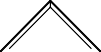 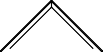 ASPHALT SHINGLE ROOF
LDN
VERIFY
2" x 8" WOOD SIDING - YELLOW PINE
date  drawn
drawing title
2" x 8" WOOD SIDING - YELLOW PINE
LINE on DESIGN
406 CAPTAIN HARBOUR DRIVE SANFORD, NC 28332
VERIFY
LEE D. NELSON
linrondesign19@gmail.com 919-498-6545
VERIFY
FINISH GRADE
REMOVE ACCESS
DOOR
FINISH GRADE
REMOVE
RED BRICK
FOUNDATION VENT
FRONT ELEVATION - DEMOLITION
CMU BLOCK
ASPHALT SHINGLE ROOF
designer of record
SCALE: 1 " 1'-0"
16
contact
NOT REMOVING WINDOW, WINDOW FRAME, HARDWARE, WOOD SIDING, SHEATHING, FINISHES, AND ASSOCIATED MATERIALS (EXTERIOR AND INTERIOR) TO PREPARE FOR BLOCKED OPENING, REFER TO ARCHITECTURAL DRAWINGS.
CONSTRUCT ENTRY/ SUNROOM, PORCH AND COVERED STRUCTURE OVER POOL
TOM & CHERYL SHUMACHER 479 D.L. PHILLIPS LANE BROADWAY, NC 27505
ASPHALT SHINGLE ROOF
2" x 8" WOOD SIDING - YELLOW PINE - NEW
CRAWL SPACE ACCESS, COORDINATE WITH ARCHITECTURAL DRAWINGS.
2" x 8" WOOD
SIDING - YELLOW PINE
owner
project title
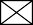 FINISH GRADE
GRADE
REMOVE WINDOW, WINDOW FRAME, HARDWARE, WOOD SIDING, SHEATHING, AND ASSOCIATED MATERIALS FOR NEW WORK. THE CONTRACTOR MUST VERIFY WINDOW HEADER HEIGHT, SIZE, AND SPAN TO SUPPORT APPLIED LOADS. MODIFY AND CONSTRUCT A CASED OPENING TO MAINTAIN A FINISHED 6'-8" HEIGHT OPENING, SEE ARCHITECTURAL DRAWINGS.
CMU BLOCK
north arrow
D-2
8 of 53
REAR ELEVATION - DEMOLITION
SCALE: 1 " = 1'-0"
16
drawing sheet
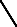 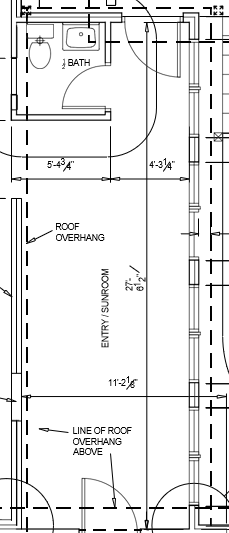 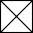 7'-512"
ONE-STORY WITH
ATTIC SPACE
85 8"
1'-37 8"
UP
logo
FOUNDATION PLAN - RENOVATION & ADDITION
1'-115 8"
1
S-9
04/14/2023
TWO STORY WITH THREE CAR GARAGE
LDN
9'-8"
7'-113 8"
16" x 16" CMU PIER, TYPICAL
27'-1012"
2
date  drawn
drawing title
FOUNDATION
S-9
WALL
ENTRY / SUNROOM
LINE on DESIGN
406 CAPTAIN HARBOUR DRIVE SANFORD, NC 28332
1'-115 8"
20'-5"
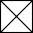 LEE D. NELSON
linrondesign19@gmail.com 919-498-6545
117 8"
LINE OF CONCRETE FOOTING
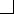 FOUNDATION WALL
1
S-4
7'-113 8"
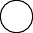 85 8"
LINE OF EXISTING WALL
1'-23 4"
TREE
1'-115 8"
2	
S-5
1
A-20
LINE OF COCNRETE FOOTING
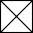 2
S-8
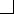 designer of record
contact
CONSTRUCT ENTRY/ SUNROOM, PORCH AND COVERED STRUCTURE OVER POOL
LINE OF CONCRETE FOOTING
4" CONCRETE SLAB ON VAPOR
TOM & CHERYL SHUMACHER 479 D.L. PHILLIPS LANE BROADWAY, NC 27505
6"x 6" WOOD COLUMN COVERED PORCH
BARRIER ON SUB-BASE
(GRAVEL OR CRUSHED STONE)
ON COMPACTED FILL.
LINE OF CONCRETE FOOTING
4" CONCRETE
4" CONCRETE SLAB ON VAPOR BARRIER ON SUB-BASE (GRAVEL OR CRUSHED STONE) ON COMPACTED FILL.
THIN BRICK EDGING
RAMP
12'-65 8"
1" EXPANSION JOINT
12'
2
MAIN ENTRY
4
S-8
THIN BRICK EDGING
3
S-8
THIN BRICK EDGING
FOUNDATION WALL 6'
FOUNDATION
WALL
owner
project title
CONCRETE
CONCRETE PAVED DRIVEWAY
STEPS
EDGE OF CONCRETE DECK
1
S-5
4'-7"
1
S-8
65 8"
4" CONCRETE STAIR LANDING
UP
25'-47 8"
12'-814"
4'-1"
north arrow
S-1
9 of 53
38'-118"
1'-1" VERIFY
FOUNDATION PLAN - RENOVATION & ADDITION
SCALE: 1" = 1'-0"
8
drawing sheet
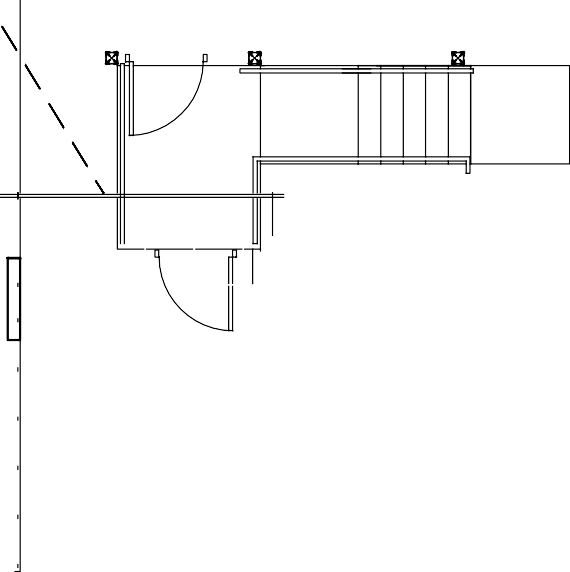 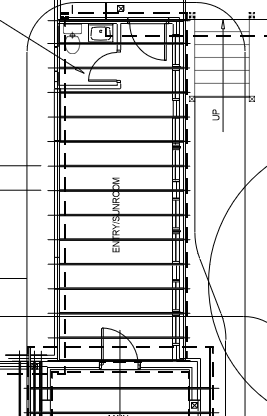 logo
BENCH

LINE OF OVRHANG

FLAGSTONE PATH
ROOF FRAMING PLAN - RENOVATION & ADDITION
2'-4"
UP
04/14/2023
24" O.C
ONE-STORY WITH
LDN
date  drawn
drawing title
ATTIC SPACE
ENTRY/SUNROOM
TWO STORY WITH THREE CAR GARAGE
LINE on DESIGN
406 CAPTAIN HARBOUR DRIVE SANFORD, NC 28332
LEE D. NELSON
linrondesign19@gmail.com 919-498-6545
2" x12" RAFTER SPACED @ 24" O.C.


1
S-7
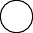 TREE
1 BATH
2
designer of record
contact
CONSTRUCT ENTRY/ SUNROOM, PORCH AND COVERED STRUCTURE OVER POOL
TOM & CHERYL SHUMACHER 479 D.L. PHILLIPS LANE BROADWAY, NC 27505
MAIN ENTRY
CONCRETE PAVED DRIVEWAY
COVERED PORCH
24" O.C.
1
S-3
owner
project title
EDGE OF
CONCRETE PORCH
1
S-5
4" CONCRETE STAIR
24" O.C.
LANDING
UP
north arrow
S-2
10 of 53
ROOF FRAMING PLAN - RENOVATION & ADDITION
SCALE: 1" = 1'-0"
8
drawing sheet
Main Entry
ENTRY / SUNROOM
ROOF OVERHANG
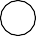 102
6" x 6" WOOD COLUMN
2"x 6" WOOD STUD WALL
logo
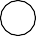 100
04/14/2023
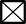 FLOOR PLANS
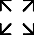 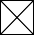 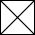 LDN
2'-812"
512"
2'-812"
6" WOOD STUD WALL
512"
date  drawn
drawing title
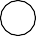 SD1
1"
OPENING 3'-4"
2
4'-85 8"
3'-85 8"
EXPANSION
LINE on DESIGN
406 CAPTAIN HARBOUR DRIVE SANFORD, NC 28332
JOINT
11'-914"
LEE D. NELSON
linrondesign19@gmail.com 919-498-6545
6'
OPENING
6'
OPENING
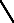 COVERED PORCH
12'-618"

12'-113 8"
11'-17 8"
12'
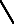 12'-814"
7'-512"
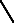 MAIN ENTRY
1
A-26
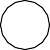 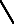 103 4"
designer of record
contact
512"
ROOF OVERHANG
2'-105 8"
2'-105 8"
CONSTRUCT ENTRY/ SUNROOM, PORCH AND COVERED STRUCTURE OVER POOL
CONCRETE STAIRS
WOOD STUD WALL
TOM & CHERYL SHUMACHER 479 D.L. PHILLIPS LANE BROADWAY, NC 27505
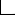 618"
6" x 6" WOOD
2
A-26
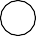 101
COLUMN
project title
owner
113 "
4
EDGE OF FOUNDATION WALL OF SUNROOM
113 4"
ROOF
UP
OVERHANG -
TYPICAL
1'-1112"
1'-1112"
6'
OPENING 12'-814"
3'-4"
8"
north arrow
13'-112"
A-6
ENTRY / SUNROOM
PLATFORM PLAN
FLOOR PLAN - MAIN ENTRY
1
2
24 of 53
A-6
A-6
SCALE: 1" = 1'-0"
SCALE: 3" = 1'-0"
4
8
drawing sheet
NOTES:
5. LVL BEAM; ONE 2.0 E GP (GEORGIA PACIFIC) LAM LVL, USE HANGER; LSSR210Z FROM SIMPSON STRONG TIE, LL = 389 lb/ft, TL = 484 lb/ft, HANGER TO RESIST 2,236 lb AT CONNECTION.
LVL RIDGE BEAM, SEE NOTE 5.
INSTALL ASPHALT SHINGLES OVER ROOF SYNTHETIC
2" x 12" WOOD RAFTER,
SPACED 24" O.C.
HIGH PERFORMANCE, BATT INSULATION,
R-38C, UNFACED, SEE NOTE 4.
2" x 12" WOOD RAFTER,
SPACED 24" O.C., SEE NOTE 4.
2	
A-17
UNDERLAYMENT OVER 1" CDX
2
PLYWOOD SHEATHING. THE
CONTRACTOR SHALL INSTALL UNDERLAYMENT WITH PLASTIC CAP NAILS.
INSTALL ASPHALT SHINGLES OVER ROOF SYNTHETIC
UNDERLAYMENT OVER 2" CDX PLYWOOD SHEATHING. THE CONTRACTOR SHALL INSTALL UNDERLAYMENT WITH PLASTIC CAP NAILS.
2" x 6" BLOCKING FOR WIND LOAD - TYPICAL ALL RAFTERS
1
logo
2" x 12" WOOD RAFTER,
SPACED 24" O.C., SEE NOTE 4.
1114"
SECTION - MAIN ENTRY & EAVE DETAIL
DOUBLE TOP
1" X 4" WOOD TRIM, TYPICAL
  2	
A-11
PLATE
04/14/2023
2" x 4" BLOCKING
LDN
2" x 8" WOOD
INSTALL SOFFIT VENT, BOTH SIDES.
date  drawn
drawing title
EXISTING WOOD SIDING BEYOND
3" FASCIA
4
BOARD
LINE on DESIGN
406 CAPTAIN HARBOUR DRIVE SANFORD, NC 28332
113 4"
LEE D. NELSON
linrondesign19@gmail.com 919-498-6545
1" x 3" FURRING STRIPS, SPACED 16" O.C., VERTICAL
MAIN
ENTRY
2" x 8" WOOD SIDING - YELLOW PINE
1" SHEATHING
2
1" x WOOD TRIM, TYPICAL
2" x 8" WOOD SIDING - YELLOW PINE
6" X 6" WOOD COLUMN
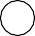 12'-6"
4' O.C.
100
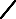 METAL DRIP EDGE
51 "
2
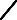 2" x 8" WOOD SIDING - YELLOW PINE
2" X 6" WOOD STUD,
SPACED 16" O.C.
1" x 3" FURRING STRIPS, SPACED 16" O.C., VERTICAL
1" X 4" WOOD TRIM, TYPICAL
INSTALL
2" SOFFIT BOARD & SOFFIT VENT
113 4"
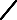 12"
designer of record
1
contact
1" SHEATHING
2
BATT INSULATION. R-20, FACED (KRAFT).
2" X 6" WOOD STUD,
SPACED 16" O.C.
1" SHEATHING
2
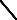 CONSTRUCT ENTRY/ SUNROOM, PORCH AND COVERED STRUCTURE OVER POOL
TOM & CHERYL SHUMACHER 479 D.L. PHILLIPS LANE BROADWAY, NC 27505
4' O.C.
4" CONCRETE SLAB, SEE NOTE 3.
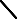 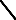 1" SHEATHING
2
1" EXPANSION
5" +/-
STEP-UP
2
JOINT
1" x 3" FURRING STRIPS, SPACED 16" O.C., VERTICAL
4" CONCRETE
2" x 8" WOOD SIDING - YELLOW PINE
FINISH GRADE
512"
SLAB, SEE
NOTES.
RED THIN BRICK, 8" CMU BLOCK FOUNDATION WALL
FINISH GRADE
NOTES:
1. SOFFIT BOARD AND SOFFIT VENT:
project title
owner
2" x 6" BLOCKING FOR WIND LOAD - TYPICAL ALL WALLS
2. ROOF SHEATHING: 1" CDX PLYWOOD.
1'
RED THIN BRICK, 8" CMU BLOCK
2
COMPACTED FILL
REINFORCE CONCRETE FOOTING
3. CONCRETE SLAB ON VAPOR BARRIER ON 4" SUB-BASE (GRAVEL OR CRUSHED STONE) ON COMPACTED FILL.
FOUNDATION WALL
11'-914"
REIFORCE CONCRETE FOOTING
4. RAFTER MUST BE #2, 2" x 12" @ 24" O.C. HANGER MUST REIST
493 lb AT THE CONNECTION.
FACE OF STUD TO FACE OF STUD
north arrow
A-11
31 of 53
12'-81"
4
SECTION - MAIN ENTRY
SCALE: 3 " = 1'-0"
DETAIL
1
2
A-11
A-11
SCALE: 3"= 1'-0"
16
8
drawing sheet
1" X BY WOOD TRIM, TYPICAL
REINFORCE CONCRETE FOOTING
EXISTING EXTERIOR WALL
1" X 3" WOOD FURRING STRIPS, SPACED 16" O.C.
1" GYPSUM
1" GYPSUM
2
WALLBOARD
2
WALLBOARD
1" X 3" WOOD FURRING STRIPS, SPACED 16" O.C.
logo
2" x 8" WOOD SIDING, YELOW PINE
6" x 6" WOOD COLUMN
04/14/2023
DETAILS
312"
REMOVE SIDING AND SHEATHING, ANCHOR STUD WALL TO EXISITNG WALL.
LDN
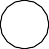 1" SHEATHING
2
date  drawn
drawing title
BATT INSULATION, FACED (KRAFT).
LINE on DESIGN
406 CAPTAIN HARBOUR DRIVE SANFORD, NC 28332
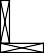 LEE D. NELSON
linrondesign19@gmail.com 919-498-6545
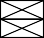 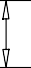 512"
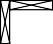 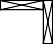 designer of record
BATT INSULATION, FACED (KRAFT).
1" X 3" WOOD FURRING STRIPS, SPACED 16" O.C.
2" x 8" WOOD SIDING, YELOW PINE
contact
2" x 6" WOOD STUD
WALL, SPACED 16"
2" x 6" WOOD STUD
WALL, SPACED 16" O.C
1" X BY WOOD TRIM, TYPICAL
O.C
1" X BY WOOD TRIM, TYPICAL
CONSTRUCT ENTRY/ SUNROOM, PORCH AND COVERED STRUCTURE OVER POOL
TOM & CHERYL SHUMACHER 479 D.L. PHILLIPS LANE BROADWAY, NC 27505
REINFORCE CONCRETE FOOTING
1" SHEATHING
1" SHEATHING
2
BATT INSULATION
2" x 8" WOOD SIDING, YELOW PINE
2
BATT INSULATION
2" x 8" WOOD SIDING,
YELOW PINE
1" X 3" WOOD FURRING STRIPS, SPACED 16" O.C.
1" X BY WOOD
TRIM, TYPICAL
project title
owner
1" X BY WOOD TRIM, TYPICAL
6" x 6" WOOD POST,
3'-8" HEIGHT.
RED THIN BRICK EDGING.
1" EXPANSION JOINT
2
512"
51 "
2
LINE OF REINFORCE CONCRETE FOOTING
714"

11 4"
714"

11 4"
north arrow
1
1
A-19
40 of 53
DETAIL	2
DETAIL	1
REINFORCE CONCRETE FOOTING
A-19
A-19
SCALE: 3" = 1'-0"
SCALE: 3" = 1'-0"
4
4
drawing sheet
2" x 8" WOOD SIDING - YELLOW PINE ON 1" x 3" FURRING STRIPS
NOTES:
1. INSTALL 3'-0" (WIDE) x 6'-9" (HIGH) STORM DOOR. THE DOOR MUST COMPLY WITH NC-IRC POOL REQUIREMENTS. THE (PEDESTRIAN POOL SD) DOOR MUST BE SELF CLOSING, MUST OPEN OUTWARDS FROM THE POOL, AND MUST HAVE A SELF LATCHING/LOCKING DEVICE.
4'-512"
ON 1" SHEATHING
2
EXISTING ACCESS DOOR TO UNDERSIDE OF POOL DECK
6"x6" WOOD COLUMN
4'
CONCRETE POOL DECK
LANDING
  2	SIM.
3'-0" x 6'-9" STORM DOOR.
6"x6" WOOD COLUMN
A-27
logo
2. OPENING LIMITATIONS: GUARDS ON THE OPEN SIDE OF STAIRS SHALL NOT HAVE OPENINGS THAT ALLOW PASSAGE OF SPHERE 4" IN DIAMETER. THE TRIANGULAR OPENINGS AT THE OPEN SIDE OF STAIR, FORMED BY THE RISER, TREAD, AND BOTTOM RAIL OF THE GUARD, SHALL NOT ALLOW PASSAGE OF A SPHERE 6" IN DIAMETER.
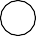 STAIR #2 &
STAIR #3
SD1
4" CONCRETE STAIRS LANDING.
04/14/2023
UP
LDN
4'
3.CONCRETE STAIRS #1, #2, AND #3: REFER TO NOTES 0N
DRAWING SHEET C-5.
1
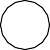 C-5
date  drawn
drawing title
3
C-5
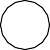 4-TREADS AND 5-RISERS
LINE on DESIGN
406 CAPTAIN HARBOUR DRIVE SANFORD, NC 28332
412"
CONCRETE STEPS
2	
C-4
4
COMPOSITE GUARDRAIL AND HANDRAIL
CONSTRUCTION.
C-3
LEE D. NELSON
linrondesign19@gmail.com 919-498-6545
REINFORCE CONCRETE STAIRS.
8'-7"
4'
4'-7"
5-TREADS AND 6-RISERS
PLAN - STAIR #2
1
4
C-4
C-4
SCALE: 1" = 1'-0"
4
UP
6'
2
PLAN - STAIR #3
COMPOSITE GUARDRAIL AND HANDRAIL CONSTRUCTION.
C-5
designer of record
3
contact
C-4
SCALE: 1" = 1'-0"
4
1'-812"
3' HANDRAIL HEIGHT
CONSTRUCT ENTRY/ SUNROOM, PORCH AND COVERED STRUCTURE OVER POOL
3' HANDRAIL HEIGHT
TOM & CHERYL SHUMACHER 479 D.L. PHILLIPS LANE BROADWAY, NC 27505
CONCRETE POOL
DECK BEYOND
REINFORCE CONCRETE STAIRS CONSTRUCTION.
COMPOSITE
3'-6"
GUARDRAIL
GUARDRAIL
AND HANDRAIL
4" SPHERE
CONSTRUCTION.
3'-6"
POOL DECK
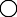 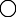 REINFORCE CONCRETE STAIRS.
owner
project title
3'-73 4"
7"
2'-11"
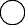 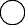 7"
4"
11"
11"
FINISH GRADE
FINISH GRADE
4" SPHERE
6" SPHERE
4'-7"
REINFORCE CONCRETE STAIRS CONSTRUCTION.
6" SPHERE
north arrow
8'-7"
4'
C-4
5 of 53
ELEVATION - STAIR #2
ELEVATION - STAIR #3
2
4
C-4
C-4
SCALE: 1" = 1'-0"
SCALE: 1" = 1'-0"
4
4
drawing sheet
4'
11" TYPICAL
NOTES:
1. CONCRETE STAIRS #1, #2, AND #3: REFER TO NOTE 2.
TOP OF POOL DECK BEYOND
#4 REBAR @ TREAD NOSING.
TOP OF POOL DECK BEYOND
2. NOTES:
TYPICAL
A.	CONCRETE STEM WALLS:
- Fc = 4 ksi.
logo
GRADE 60 REBAR.
#4 REBAR @ 8" O.C. IN CONCRETE STEM WALLS.
REBARS 3" CONCRETE COVER.
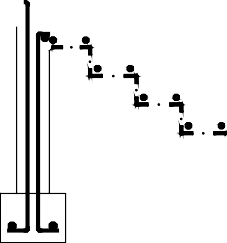 #4 REBAR @ 8" O.C.
4" CONCRETE LANDING, REFER TO NOTE 2.
STAIR #2 & #3
7"
- REBARS EMBED MIN. 8-1" IN STRIP FOOTING WITH A
04/14/2023
COMPACTED FILL 2,000 PSF,
SEE NOTE 2.
WWF
2
STANDARD 90-DEGREE HOOK @ 6", STEM WALL 8" THICK.
STEM WALLS AND STRIP FOOTERS ON ALL PERIMETER SIDES, EXCEPT TREAD SIDE.
STRUCTURAL BACKFILL SHALL MEET 2,000 psf, HAND
TAMP ONLY WHEN STEMS HAVE BEEN PLACED IN 6" LIFTS.
EACH COLD JOINT SHALL HAVE A REBAR SPLICE LENGTH OF 40 TIMES THE DIAMETER ABOVE.
PROVIDE A CONTINUOUS REINFORCEMENT THROUGH THE JOINTS.
8"
6"
#4 @ 8"
COLD
LDN
O.C.
8"
JOINT
7"
FINISH GRADE
1'-83 4"
date  drawn
drawing title
1'
1'-6"
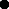 1'
LINE on DESIGN
406 CAPTAIN HARBOUR DRIVE SANFORD, NC 28332
4"
6"
1" EXPANSION
2
JOINT
#4 REBAR
LEE D. NELSON
linrondesign19@gmail.com 919-498-6545
B.	CONCRETE TREADS:
COMPACTED FILL 2,000 PSF,
SEE NOTE 2.
- Fc = 4 ksi.
GRADE 60 REBAR.
#4 REBAR @ 7" O.C. IN CONCRETE STEM WALLS, 1" CLEAR
#4 REBAR
1'-4"
1'-4"
1'
4'
2
DISTANCE BETWEEN RISERS.
- WWF 1.4 6 X 6PLACED 1-1" FROM TOP FACE OF TREAD.
2
- #4 REBAR @ TREAD NOSING PLACED BELOW WWF.
SECTION - STAIR #2
1
C-5
SCALE: 1" = 1'-0"
4
designer of record
contact
6'
CONSTRUCT ENTRY/ SUNROOM, PORCH AND COVERED STRUCTURE OVER POOL
TOM & CHERYL SHUMACHER 479 D.L. PHILLIPS LANE BROADWAY, NC 27505
TOP OF CONCRETE SLAB BEYOND
TOP OF CONCRETE SLAB BEYOND
1" EXPANSION
2
JOINT
#4 @ 8" O.C.
TOP OF CONCRETE SLAB
1'-012"
11"
WWF
TYPICAL
11" TYPICAL
COMPACTED FILL 2,000 PSF,
SEE NOTE 2.
#4 REBAR
4" CONCRETE LANDING, REFER TO 2/C-2.
COMPACTED FILL 2,000 PSF,
7"
WWF
@ TREAD NOSING.
3'-93 8"
VERIFY
8"
8"
3'-93 8"
VERIFY
4"
SEE NOTE 2.
owner
project title
COLD JOINT
FINISH
FINISH
1'-7"
GRADE
GRADE
1'-103 8"
VERIFY
1'
1'-103 8"
VERIFY
1'
THIN RED BRICK AND 8"
1'
CMU BLOCK FOUNDATION WALL
4"
6"
COMPACTED FILL 2,000 PSF,
SEE NOTE 2.
#4 REBAR
1" EXPANSION
2
JOINT
#4 REBAR
8"
1'-4"
#4 REBAR
north arrow
1'-4"	1'-4"
4'-7"	4'-1"
SECTION - STAIR #3
C-5
SECTION - STAIR #3
2
3
6 of 53
C-5
C-5
SCALE: 1" = 1'-0"
SCALE: 1" = 1'-0"
4
4
drawing sheet
Main Entry & Porch
ENTRY / SUNROOM
9'-8"
LEGEND:
NOTES:
1. FOR CLARIFICATION, THIN BRICK EDGING LOCATED @ MAIN ENTRY & COVERED PORCH IS
NOT SHOWN, REFER TO STRUCTURAL DRAWINGS.
HEADER
LINE OF
1'-4"
FOUNDATION BELOW
logo
ONE-STORY WITH ATTIC SPACE
2. STRUCTURAL HEADER SHALL BE #2, SOUTHERN PINE (SP). NAILING PATTERN PER NDS FOR BUILT UP BEAM.
FLOOR PLAN - MAIN ENTRY & COVERED PORCH
7'-312"

7'
5'
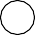 ROOF OVERHANG
102
04/14/2023
LINE OF EXISTING BRICK WALL FOUNDATION
3. INSTALL SAME STRUCTURAL HEADER #2 SP, 3-2" x 8" @ DOOR
LDN
101.
date  drawn
drawing title
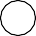 100
LINE on DESIGN
406 CAPTAIN HARBOUR DRIVE SANFORD, NC 28332
3'-2"
2'-43 8"
3-2"x 8" HEADER
6" x 6" WOOD COLUMN
LEE D. NELSON
linrondesign19@gmail.com 919-498-6545
512"
818"
3'-4"
512"
113 4"
ROOF
113 4"
OPENING
ROOF
1
A-6
OVERHANG
OVERHANG
6'

OPENING
6'
OPENING
11'-03 8"
12'-618"
3-2"x 8" HEADER
3-2"x 8" HEADER
12'
COVERED PORCH
6'
MAIN ENTRY
designer of record
6'
EDGE OF CONCRETE DECK
ROOF OVERHANG
contact
OPENING
ROOF OVERHANG
CONSTRUCT ENTRY/ SUNROOM, PORCH AND COVERED STRUCTURE OVER POOL
103 4"
103 4"
3-2"x 8" HEADER
2'-212"
TOM & CHERYL SHUMACHER 479 D.L. PHILLIPS LANE BROADWAY, NC 27505
3'-418"
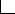 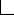 ROOF OVERHANG
618"
2"
81
1
25 8"
73 8"
113 4"
S-5
TYPICAL
project title
owner
8'-15 8"
8'-15 8"
8'-15 8"
UP
26'-57 8"
12'-814"
39'-218"
4" CONCRETE STAIR LANDING
north arrow
LINE OF CONCRETE DRIVEWAY
A-4
22 of 53
FLOOR PLAN - MAIN ENTRY & COVERED PORCH
SCALE: 3 " = 1'- 0"
16
drawing sheet
NOTES:
1. INSTALL NEW WINDOW TO INCLUDE WOOD SIDING, WOOD FRAMING, ASSOCIATED MATERIALS FOR NEW WINDOW WORK. THE CONTRACTOR SHALL VERIFY LENGTH AND HEIGHT DIMENSIONS FROM ADJACENT EXISTING DORMER WINDOWS. CENTER WINDOW OPENING ON WALL. ALIGN WINDOW SILLS IN HEIGHT.
METAL ROOF OVER ROOF SYNTHETIC
UNDERLAYMENT OVER 1" CDX
2
PLYWOOD SHEATHING. THE
CONTRACTOR SHALL INSTALL UNDERLAYMENT WITH PLASTIC CAP NAILS.
4NEW OPERABLE WINDOW,
SEE NOTE 1.
2. REMOVE FOUNDATION VENTS, ACCESS DOOR OPENING AND ASSOCIATED HARDWARE. BLOCK-UP OPENINGS WITH MASONRY.
logo
3. LVL BEAM; ONE 2.0 E GP (GEORGIA PACIFIC) LAM LVL, USE HANGER; LSSR210Z FROM SIMPSON STRONG TIE, LL = 389 lb/ft, TL = 484 lb/ft, HANGER TO RESIST 2,236 lb AT CONNECTION.
EXISTING ASPHALT SHINGLE ROOF
BUILDING SECTION - MAIN ENTRY & COVERED PORCH
METAL ROOF@ 11"/12"
2
ROOF SLOPE
2" x 12" WOOD JOIST, SPACED
04/14/2023
LDN
@ 24" O.C.
date  drawn
drawing title
LVL RIDGE
LINE on DESIGN
406 CAPTAIN HARBOUR DRIVE SANFORD, NC 28332
BEAM, SEE
NOTE 3.
LEE D. NELSON
linrondesign19@gmail.com 919-498-6545
2
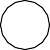 W-1
2" x 12" BLOCKING
FOR WIND LOAD -
ROOF
TYPICAL
OVERHANG
2" x 6" BLOCKING
designer of record
FOR WIND LOAD - TYPICAL
contact
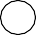 4' O.C.
100
24" O.C.
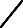 6"X 6" WOOD COLUMN -
CONSTRUCT ENTRY/ SUNROOM, PORCH AND COVERED STRUCTURE OVER POOL
TOM & CHERYL SHUMACHER 479 D.L. PHILLIPS LANE BROADWAY, NC 27505
TYPICAL
4" CONCRETE RAMP
5" +/-
4' O.C.
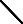 3'-6"
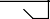 RED THIN BRICK EDGING
COMPACTED FILL
RED THIN BRICK
COMPACTED FILL
1'
4" CONCRETE SLAB ON VAPOR BARRIER ON 4"
REMOVE
4" CONCRETE SLAB ON VAPOR
owner
project title
SUB-BASE (GRAVEL OR
FOUNDATION VENT
1'
BARRIER ON 4" SUB-BASE
5
CRUSHED STONE) ON COMPACTED FILL.
1'-4 8"
(GRAVEL OR CRUSHED STONE) ON COMPACTED FILL.
REMOVE ACCESS DOOR
REINFORCED CONCRETE STRIP FOOTING.
25'-43 8"
12'-8-1"
4
38'-05"
8
north arrow
A-10
30 of 53
BUILDING SECTION - MAIN ENTRY & COVERED PORCH
SCALE: 1" = 1'-0"
8
drawing sheet
NOTES:
1. PROVIDE ONE 2.0 GP (GEORGIA PACIFIC) LAM LVL 1-3/4" x 18" WITH HANGER LSSR210Z FROM SIMPSON STRONG TIE. LL = 389 lb/ft., TL = 484 lb/ft, HANGER TO RESIST 2,236 lb AT CONNECTION.
ONE-STORY WITH
ATTIC SPACE
2" x 12" RAFTER @
24" O.C.
2. PROVIDE #2, 2" x 12" @ 24" O.C., WITH BLOCKING AT MIDPOINT. HANGER MUST RESIST 493 lb AT THE CONNECTION.
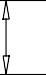 24" O.C.
ENTRY / SUNROOM
logo
3.GP LVL 1.5E (2) 1 3/4” X 7.25”, SG = .43- 50, MIN Fb = 2431 psi, FV =
285 psi.
DOUBLE LVL PER MANUFACTURE REQUIREMENTS. 6X6 AXIAL LOAD, T = 1300LB (UPLIFT), C = 1562LB.
POST CAP, TWO (2) LPC6Z SIMPSON STRONG TIE POST CAP PER COLUMN, MINIMUM 920LB EA CONNECTOR. REQUIRED FOR UPLIFT.
ROOF FRAMING PLAN - MAIN ENTRY & COVERED PORCH
LINE OF EXISTING WALL
04/14/2023
LDN
3'-4"
date  drawn
drawing title
6" x 6" WOOD COLUMN

WOOD BEAM, SEE NOTE 3.
LINE on DESIGN
406 CAPTAIN HARBOUR DRIVE SANFORD, NC 28332
LEE D. NELSON
linrondesign19@gmail.com 919-498-6545
2" x 12" BLOCKING FOR WIND LOAD,
MAIN ENTRY
COVERED PORCH
12'
11'-03 8"
12'-312"
SEE NOTE 2.
6'
6'
6'
LVL BEAM, SEE NOTE 1
24" O.C.
2" x 12" COMMON RAFTER
WOOD BEAM, SEE
NOTE 3.
designer of record
contact
2" x 12" END RAFTER
CONSTRUCT ENTRY/ SUNROOM, PORCH AND COVERED STRUCTURE OVER POOL
TOM & CHERYL SHUMACHER 479 D.L. PHILLIPS LANE BROADWAY, NC 27505
6" x 6" WOOD COLUMN
6'
1
S-5
2" x 12" RAFTER @
24" O.C.

8'-15 8"
24" O.C.
8'-15 8"
8'-15 8"
2" X 6" BARGE RAFTER,
UP
VERIFY AND MATCH
WITH RAFTER. 12'-814"
owner
project title
25'-47 8"
LINE OF CONCRETE DRIVEWAY.
4" CONCRETE STAIR LANDING
north arrow
S-3
11 of 53
ROOF FRAMING PLAN - MAIN ENTRY & COVERED PORCH
1
S-3
SCALE: 3 " = 1'-0"
16
drawing sheet
Main Entry and Sunroom
LINE OF POOL DECK EDGE.
POOL DECK
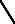 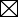 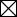 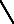 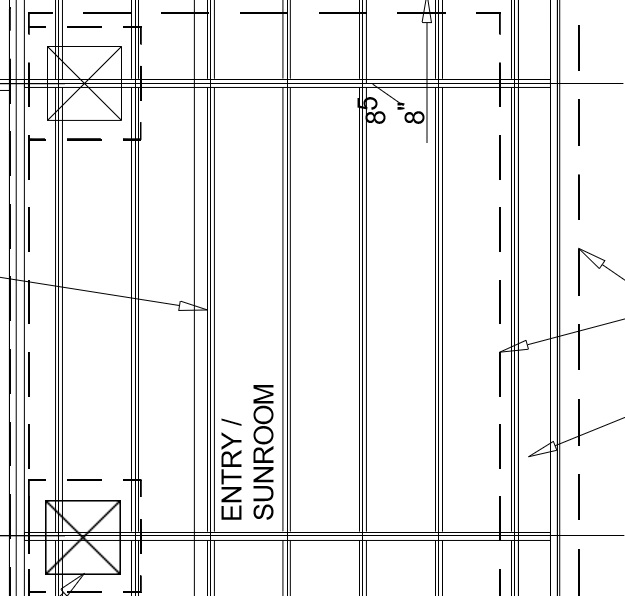 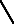 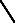 logo
7'-512"
1
S-4.1
FLOOR FRAMING PLAN - ENTRY / SUNROOM
9'-8"
04/14/2023
LINE OF EXISITNG EXTERIOR WALL
UP
LDN
date  drawn
drawing title
2'-312"
2'-05 8" SPAN
LINE on DESIGN
406 CAPTAIN HARBOUR DRIVE SANFORD, NC 28332
85 8"
LEE D. NELSON
linrondesign19@gmail.com 919-498-6545
2" x 12" WOOD JOIST @ 16" O.C. - TYPICAL
7'-113 8"
LINE OF CONCRETE FOOTING
LINE OF EXISTING
WALL
THIN BRICK AND 8" CMU BLOCK FOUNDATION WALL, FULLY GROUTED.
ENTRY / SUNROOM
designer of record
20'-4"
20'-5"
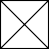 contact
ONE-STORY WITH
ATTIC SPACE
2" X 12" WOOD JOIST @ 16" O.C.
CONSTRUCT ENTRY/ SUNROOM, PORCH AND COVERED STRUCTURE OVER POOL
TOM & CHERYL SHUMACHER 479 D.L. PHILLIPS LANE BROADWAY, NC 27505
CMU BLOCK PIER, FULLY GROUTED ON CONCRETE FOOTING, TYPICAL.
TREE
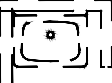 7'-113 8"
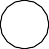 63 4"
612"
6" x 6" WOOD COLUMN
SPAN
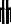 LINE OF EXISTING WALL
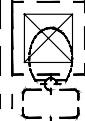 owner
project title
2'-13 4"
1'-97 8" SPAN
16" O.C.
1"
4" CONCRETE SLAB ON VAPOR BARRIER ON SUB-BASE (GRAVEL OR CRUSHED STONE)
1" EXPANSION
LINE OF CONCRETE
2
JOINT
FOOTING
north arrow
1
A-20
4" CONCRETE SLAB ON VAPOR BARRIER ON SUB-BASE (GRAVEL OR CRUSHED
ON COMPACTED FILL.
MAIN
S-4
12 of 53
STONE) ON COMPACTED FILL.
ENTRY
FLOOR FRAMING PLAN - ENTRY / SUNROOM	1
LINE OF CONCRETE FOOTING
S-4
SCALE: 3 " = 1'-0"
16
drawing sheet
7'-113 8"
7'-113 8"
2" x 8" SOUTHERN YELLOW PINE “D”
LOG SIDING ON 3" WOOD FURRING
4
STRIPS ON TYVEK HOUSE WRAP ON
logo
2" x 8" SOUTHERN YELLOW PINE
7'-95 8"
7'-95 8"
1" SHEATHING ON 2" x 4" WOOD
2
STUDS SPACED, 16" O.C.
“D” LOG SIDING ON 3" WOOD
4
FURRING STRIPS ON TYVEK
SPAN
SPAN
13 4"
HOUSE WRAP ON 1" SHEATHING
SECTION; ENTRY- SUNROOM
2
ON 2" x 6" WOOD STUDS SPACED,
16" O.C.
04/14/2023
LDN
312"
512"
2 - 2" x 12" WOOD JOIST @ 16" O.C., SEE NOTE 3 - TYPICAL
R-20 BATT INSULATION, FACED (KRAFT).
4" CONCRETE SLAB ON VAPOR BARRIER ON 4" SUB-BASE (GRAVEL OR CRUSHED STONE) ON COMPACTED FILL.
date  drawn
drawing title
2" x 12" WOOD JOIST @ 16" O.C. - TYPICAL
5
2'-0 8"
1'-97 8"
SPAN
LINE on DESIGN
406 CAPTAIN HARBOUR DRIVE SANFORD, NC 28332
SPAN
1
1 2" SHEATHING SUB-FLOOR, 	 SEE NOTE 4.
R-20 BATT INSULATION, FACED (KRAFT).
R-19 BATT INSULATION, FACED (KRAFT).
LEE D. NELSON
linrondesign19@gmail.com 919-498-6545
112"
1'-4"
2" x WOOD PLATE, TYPICAL.
RED THIN BRICK TO MATCH EXISTING BRICK. THE RED BRICK SHALL MATCH COURSING OF EXISTING BRICK FOUNDATION WALL.
4"
1"
LVL BEAM, SEE NOTE 2.
THIN BRICK AND 8" CMU BLOCK FOUNDATION WALL, FULLY GROUTED.
FINISH GRADE
1" x 10" ANCHOR BOLT.
2
designer of record
contact
CRAWL SPACE
CRAWL SPACE
CONSTRUCT ENTRY/ SUNROOM, PORCH AND COVERED STRUCTURE OVER POOL
TOM & CHERYL SHUMACHER 479 D.L. PHILLIPS LANE BROADWAY, NC 27505
FINISH
GRADE
16" x 16" CMU BLOCK PIER, FULLY GROUTED
BLOCK CELLS WITH REBAR ON REINFORCE CONCRETE FOOTING, TYPICAL.
REINFORCE CONCRETE FOOTING
1'
1'
VAPOR BARRIER, 6 MILS
1'-75 8"
1'-115 8"
1'-115 8"
1'-115 8"
1'-45 8"
REINFORCE CONCRETE FOOTING
REINFORCE CONCRETE FOOTING
owner
project title
RED THIN BRICK TO MATCH EXISTING BRICK. THE RED BRICK SHALL MATCH COURSING OF EXISTING BRICK FOUNDATION WALL.
NOTES:
1. VAPOR BARRIER, CLASS 1 - 0.1 PERM OR LESS SHEET POLYETHYLENE 6 MIL (0.06 PERMS).
3. JOIST: SP #1, 2" x 12" @ 16" O.C.
SPEC OF JOIST; V (SHEAR) = 1,200 lb (SIMPSON STRONG TIE DIMENSIONAL LUMBER HANGER NEEDS TO BE SPECIFIED TO RESIST, LOAD TABLES AVAILABLE ON THEIR WEB-SITE).
2. LVL BEAM: 1.5 E 1 3" x 16" @ 7'-11 3" O.C. MAX.
4	8
SPEC OF LVL; E = 1.5 x 10^6 psi, Fv = 285 psi, V = (SHEAR) =
4. THE STRUCTURAL MEMBERS ABOVE HAVE VERY LIGHT DEFLECTION RESTRICTIONS DUE TO CERAMIC TILE
1,500 (SIMPSON STRONG TIE LVL HANGER NEEDS TO BE SPECIFIED TO RESIST LOAD TABLES AVAILABLE ON THEIR WEB-SITE).
FLOORING TO PREVENT CRACKING. PROVIDE 1 1"
north arrow
2
SHEATHING TO STIFFEN THE FLOOR TO ACCEPT CERAMIC
TILE FLOORING.
S-4.1
13 of 53
SECTION - ENTRY / SUNROOM
1
S4.1
SCALE: 1" = 1'-0"
4
drawing sheet
INSTALL ASPHALT SHINGLES OVER ROOF SYNTHETIC UNDERLAYMENT
RIDGE VENT
NOTES:
1. VAPOR BARRIER, CLASS 1 - 0.1 PERM OR LESS SHEET POLYETHYLENE 6 MIL (0.06 PERMS).
INSTALL STEP FLASHING ALONG WALL AND ROOF INTERSECTION
OVER 1" CDX PLYWOOD SHEATHING.
MAIN ENTRY ELEVATION BEYOND
2
THE CONTRACTOR SHALL INSTALL
UNDERLAYMENT WITH PLASTIC CAP NAILS. ASPHALT SHINGLES MUST MATCH EXISTING SHINGLES.
2. LVL BEAM: 1.5 E 1 3"" x 16" @ 7'-11 3"" O.C.
2" x 12" WOOD RAFTERS, SPACED 24" O.C. WITH HIGH PERFORMANCE BATT INSULATION - R-38C.
EXISTING ASPHALT SHINGLES
4	8
MAX.
logo
SPEC OF LVL; 1.5 E x 106 PSI, Fv = 285 PSI, V = (SHEAR) = 1,500 (SIMPSON STRONG TIE
SECTION - ENTRY/SUNROOM
STANDING SEAM METAL ROOF,
24-GAUGE, MECHANICALLY SEAMED, DOUBLE LOCKED ROOF SYSTEM.
LVL HANGER NEEDS TO BE SPECIFIED TO RESIST LOAD TABLES AVAILABLE ON THEIR WEB-SITE).
04/14/2023
EXISTING
3. JOIST: SP #1, 2" x 12" @ 16" O.C. SPEC OF JOIST; V (SHEAR) = 1,200 LB (SIMPSON STRONG TIE DIMENSIONAL LUMBER HANGER NEEDS TO BE SPECIFIED TO RESIST, LOAD TABLES AVAILABLE ON THEIR WEB-SITE).
2" x 8" SOUTHERN YELLOW PINE “D” LOG SIDING ON 1"x 3" FURRING STRIPS SPACED, 16" O.C., ON TYVEK HOUSE WRAP
TRUSS SYSTEM
LDN
date  drawn
drawing title
LINE on DESIGN
406 CAPTAIN HARBOUR DRIVE SANFORD, NC 28332
ROOF SLOPE
ON 1" SHEATHING.
2
A-23
2
12"
4. THE STRUCTURAL MEMBERS ABOVE HAVE VERY LIGHT DEFLECTION RESTRICTIONS DUE TO CERAMIC TILE FLOORING TO PREVENT CRACKING.
113 4"
1
1- "
LEE D. NELSON
linrondesign19@gmail.com 919-498-6545
2
1
A-23
PROVIDE 1 1" SHEATHING TO STIFFEN THE
1" X 4" WOOD TRIM TO MATCH EXISTING, TYPICAL
2
FLOOR TO ACCEPT THE CERAMIC TILE.
1" GYPSUM
2
WALLBOARD.
EXISTING EXTERIOR WALL TO REMAIN
R-19 BATT INSULATION, UNFACED). ANCHOR BOLT,
5. RED THIN BRICK MUST MATCH EXISTING BRICK IN TEXTURE, FACE SIZE, MORTAR TYPE AND COLOR.
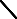 ALUMINUM SINGLE-HUNG INSULATED WINDOW
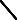 8'-1018"
6'-87 8"
7'-85 8"
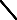 designer of record
2" x 8" SOUTHERN YELLOW PINE “D” LOG SIDING ON 1"x 3" FURRING STRIPS SPACED, 16" O.C., ON TYVEK HOUSE WRAP
contact
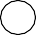 100
EXISTING FLOOR STRUCTURE
LVL, SEE NOTE 2
CRAWL SPACE
2
A-24
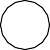 CONSTRUCT ENTRY/ SUNROOM, PORCH AND COVERED STRUCTURE OVER POOL
TOM & CHERYL SHUMACHER 479 D.L. PHILLIPS LANE BROADWAY, NC 27505
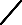 ONE STORY WITH ATTIC SPACE
EXISTING STEEL STRUCTURE BRACE
EXISTING STEEL STRUCTURE
1" x 8"
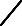 1'-43 8"
2
ON 1" SHEATHING.
2
R-20 BATT INSULATION,
FACED (KRAFT).
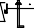 2" x 12" WOOD JOIST,
SPACED 16" O.C., REFER TO NOTE 2.
RED THIN BRICK TO MATCH EXISTING BRICK
16" x 16" CMU PIER FOUNDATION, FULLY GROUTED CELLS WITH REBAR ON REINFORCE CONCRETE FOOTING.
CRAWL SPACE
GRADE
NEW FLOOR ELEVATION AND EXISTING FLOOR MUST MATCH IN
owner
project title
FINISH GRADE
EXISTING FOUNDATION
VAPOR BARRIER, 6
RED THIN BRICK/
8" CMU FOUNDATION
1'
1'
MILS
ELEVATION
WALL.
HEIGHT (FLUSH).
1'-115 8"
1'-45 8"
NEW CONSTRUCTION
EXISTING CONSTRUCTION
north arrow
A-13
34 of 53
SECTION - ENTRY / SUNROOM
1
A-13
SCALE: 3 " = 1'-0"
16
drawing sheet
1 1" SUBFLOOR
2" x 8" SOUTHERN YELLOW PINE “D”
2
512"
2" x 12" WOOD JOIST @ 16" O.C. - TYPICAL
LOG SIDING ON 3" WOOD FURRING
4
STRIPS SPACED, 16" O.C. ON TYVEK
R-20 BATT INSULATION, FACED (KRAFT).
HOUSE WRAP ON 1" SHEATHING.
2
R-19 BATT INSULATION, FACED (KRAFT).
5-1/2" +/-
logo
INSTALL PVC VENT STRIPS
LVL BEAM, 1-3/4" x 16"
04/14/2023
4"
SECTION DETAIL
1" x 16" ANCHOR
2
BOLT.
LDN
COMPACTED FILL.
85 8"
2" x WOOD PLATE.
1"
date  drawn
drawing title
4" CONCRETE SLAB ON
VAPOR BARRIER ON 4" SUB-BASE (GRAVEL OR CRUSHED STONE) ON COMPACTED FILL.
LINE on DESIGN
406 CAPTAIN HARBOUR DRIVE SANFORD, NC 28332
1" x 10" ANCHOR BOLT.
2
LEE D. NELSON
linrondesign19@gmail.com 919-498-6545
1'-97 8"
13 4"
3"
RED THIN BRICK AND 8" CMU BLOCK FOUNDATION WALL, FULLY GROUTED.
CRAWL SPACE
RED THIN BRICK TO MATCH EXISTING BRICK. THE RED THIN BRICK SHALL MATCH COURSING OF EXISTING BRICK FOUNDATION WALL.
16" x 16" CMU BLOCK PIER, FULLY GROUTED BLOCK CELLS WITH REBAR ON REINFORCE CONCRETE FOOTING, TYPICAL.
designer of record
contact
CONSTRUCT ENTRY/ SUNROOM, PORCH AND COVERED STRUCTURE OVER POOL
TOM & CHERYL SHUMACHER 479 D.L. PHILLIPS LANE BROADWAY, NC 27505
FINISH GRADE
REINFORCE CONCRETE FOOTING
VAPOR BARRIER, 6 MILS
REINFORCE CONCRETE FOOTING
1'-35 "
8
4"
4"
4"
4"
owner
project title
1'
1'
1'-115 8"
north arrow
1'-45 "
8
A-20
41 of 53
SECTION DETAIL
NOTE: VAPOR BARRIER, CLASS 1 -
0.1 PERM OR LESS SHEET POLYETHYLENE 6 MIL (0.06 PERMS).
1
A-20
SCALE: 3" = 1'-0"
4
drawing sheet
Sunroom
POOL DECK
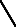 NOTES:
1. THE CONTRACTOR MUST VERIFY EXISTING WINDOW HEADER HEIGHT OF REMOVED WINDOWS. MODIFY AND CONSTRUCT A CASED OPENING TO INCLUDE A STRUCTURAL HEADER, MAINTAIN A FINISHED 3'-4" x 6'-8" OPENING.
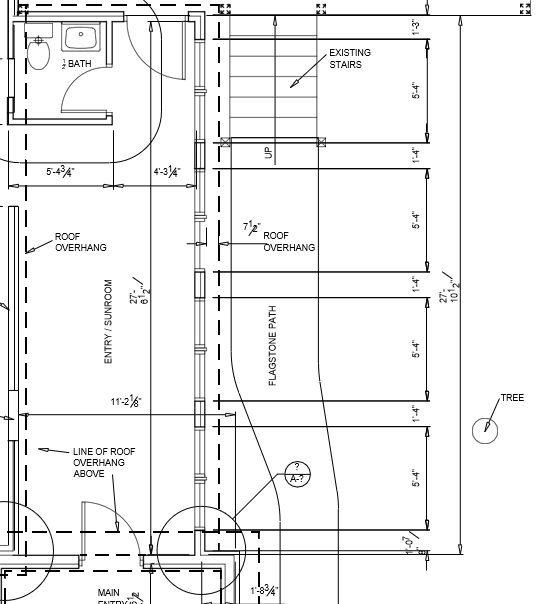 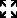 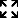 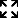 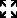 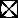 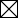 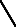 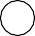 SD1
1'
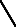 9'-8"
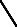 logo
7'-612"
2
5'-812"
3'-4"
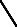 FLOOR
PLAN - ENTRY / SUNROOM
EXISTING WINDOW OPENING
A-6
1'
2.THE CONTRACTOR MUST REMOVE WINDOW, WINDOW FRAME, AND ASSOCIATED MATERIALS AND FINISHES (EXTERIOR AND INTERIOR), REFER TO DEMOLITION DRAWINGS. INSTALL NEW WOOD SIDING (STAGGERED), WOOD FRAMING, SHEATHING, GYPSUM WALLBOARD, MATERIALS AND FINISHES (EXTERIOR AND INTERIOR).
WOOD SIDING NOT REQUIRED IN
04/14/2023
UP
LDN
BENCH
1'-4"
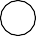 8"
101
date  drawn
drawing title
CASED OPENING, REFER TO NOTE 1.
3'-4"
71 "
LINE on DESIGN
406 CAPTAIN HARBOUR DRIVE SANFORD, NC 28332
2 ROOF OVERHANG
1'-312"
LEE D. NELSON
linrondesign19@gmail.com 919-498-6545
5'
W-3
9'-17 "
8
1 BATH.
2
3. HANDRAILS AND GUARDRAILS NOT SHOWN FOR CLARITY.
EXISTING EXTERIOR WALL SHALL REMAIN
1'-4"
ENTRY / SUNROOM
LINE OF EXISTING WOOD SIDING
LINE OF ROOF OVERHANG ABOVE
20'-012"
designer of record
20'-4"
contact
ONE-STORY WITH ATTIC SPACE
W-3
5'
CONSTRUCT ENTRY/ SUNROOM, PORCH AND COVERED STRUCTURE OVER POOL
TOM & CHERYL SHUMACHER 479 D.L. PHILLIPS LANE BROADWAY, NC 27505
EXISTING WINDOW, REFER TO NOTE 2.
TREE
1'-4"
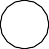 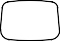 LINE OF ROOF OVERHANG ABOVE
6'-312"
2'-9"
1
A-19
2
A-19
7'-312"
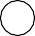 102
W-3
5'
1 BATH
6" X 6" WOOD COLUMN - TYPICAL
2
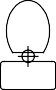 owner
project title
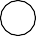 100
1'-4"
LINE OF ROOF OVERHANG
MAIN ENTRY
ABOVE
COVERED PORCH
north arrow
8'-15 8"
A-5
FLOOR PLAN - ENTRY / SUNROOM
1
23 of 53
A-5
SCALE: 3 " = 1'- 0"
16
drawing sheet
RIDGE VENT
MAIN ENTRY ELEVATION BEYOND
INSTALL ASPHALT SHINGLES OVER ROOF
SYNTHETIC UNDERLAYMENT OVER 1" CDX
2
PLYWOOD SHEATHING. THE CONTRACTOR
SHALL INSTALL UNDERLAYMENT WITH PLASTIC CAP NAILS.
1" x TRIM, MATCH EXISITNG, TYPICAL.
RIDGE VENT
ASPHALT SHINGLES TO MATCH EXISTING SHINGLES
STANDING SEAM METAL ROOF, 24 - GAUGE.
LVL RIDGE BEAM, SEE NOTE 1.
EXISTING ASPHALT SHINGLE ROOF
logo
ELEVATION & DETAIL
INSTALL STEP FLASHING ALONG WHERE WALL AND ROOF INTERSECTION.
04/14/2023
LDN
1'-6"
date  drawn
drawing title
LINE on DESIGN
406 CAPTAIN HARBOUR DRIVE SANFORD, NC 28332
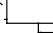 ROOF SLOPE 12"
2" x 8" SOUTHERN YELLOW PINE "D" LOG WOOD SIDING
1" x TRIM, MATCH
1-1"
LEE D. NELSON
linrondesign19@gmail.com 919-498-6545
2
EXISTING TRUSS
13 4"
EXISTING FLOOR STRUCTURE
ONE STORY WITH ATTIC SPACE
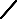 EXISTING.
BATT INSULATION, R-38C, UNFACED
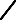 3'-0" x 7'-0" x
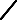 designer of record
2" x 8" SOUTHERN YELLOW PINE "D" LOG WOOD SIDING ON 1"x 3"
1-3" DOOR
contact
4
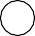 101
2" x 12" WOOD RAFTER, SPACED 24" O.C., SEE
FURRING STRIPS SPACED 16"
O.C. ON TYVEK HOUSE WRAP
42" GUARDRAIL.
CONSTRUCT ENTRY/ SUNROOM, PORCH AND COVERED STRUCTURE OVER POOL
TOM & CHERYL SHUMACHER 479 D.L. PHILLIPS LANE BROADWAY, NC 27505
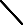 NOTE 2
3'-6"
ON 1" SHEATHING.
1
A-26
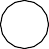 2
EXISTING EXTERIOR WALL
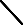 1" x TRIM, MATCH EXISITNG, TYPICAL.
BEAD BOARD CEILING
RED THIN BRICK TO MATCH EXISTING
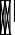 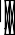 CRAWL SPACE
2" x 8" SOUTHERN YELLOW PINE "D" LOG WOOD SIDING
2'- 0"
FINISH GRADE
project title
owner
2'-8"
EXISITNG FOUNDATION WALL
NOTES:
1. PROVIDE ONE 2.0 GP (GEORGIA PACIFIC) LAM LVL 1-3/4" x 18" WITH HANGER LSSR210Z FROM SIMPSON STRONG TIE. LL = 389 lb/ft., TL = 484 lb/ft, HANGER TO RESIST 2,236 lb AT CONNECTION.
METAL ACCESS
RED THIN BRICK SHALL COURSE OUT EXACTLY
DOOR, LOCKABLE WITH BUILT-IN LINTEL.
WITH THE EXISTING RED
2. PROVIDE GRADE #2, 2" x 12" @ 24" O.C., WITH BLOCKING AT MIDPOINT. HANGER MUST RESIST 493 lb AT THE CONNECTION.
BRICK FOUNDATION WALL.
north arrow
NEW CONSTRUCTION
EXISTING CONSTRUCTION
A-17
38 of 53
DETAIL
SCALE: 1" = 1'-0"
ELEVATION / SUNROOM
1
2
A-17
A-17
3
SCALE: 16" = 1'-0"
drawing sheet
STANDING SEAM METAL ROOF,
24-GAUGE, MECHANICALLY SEAMED, DOUBLE LOCKED ROOF SYSTEM.
2" x 12" WOOD RAFTERS, SPACED 24" O.C. WITH HIGH PERFORMANCE BATT INSULATION - R-38C.
STANDING SEAM METAL ROOF,
24-GAUGE, MECHANICALLY SEAMED, DOUBLE LOCKED ROOF SYSTEM.
logo
EXISTING ASPHALT SHINGLE ROOF SYSTEM TO REMAIN.
DRILL 1" HOLE IN WOOD
2
BLOCKING, CENTERED OVER
04/14/2023
3" SPACE. HOLES SHALL BE
2"x 4" WOOD BLOCKING
4
CENTERED BETWEEN
FURRING STRIPS FOR VENTILATION.
ROOF DETAILS
LDN
ROOF SLOPE 12"
ROOF SLOPE 12"
1
1-2"
1
METAL DRIP EDGE, ENCLOSURE EDGE AND FLASHING.
1-1"
date  drawn
drawing title
2
A-24
512"
1'
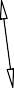 4"
LINE on DESIGN
406 CAPTAIN HARBOUR DRIVE SANFORD, NC 28332
53 8
EXISTING TRUSS SYSTEM
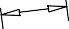 "
114
"
LEE D. NELSON
linrondesign19@gmail.com 919-498-6545
VENT HOLE
INSTALL 2"x 4" WOOD BLOCKING SUPPORT 2"x 12" WOOD LEDGER BOARD.
1" X 4" WOOD TRIM TO MATCH EXISTING, TYPICAL
METAL FLASING
1114"
512"
METAL FLASING
103 4"
914"
ONE STORY WITH ATTIC SPACE
2" x 12" WOOD RAFTERS, SPACED 24" O.C. WITH HIGH PERFORMANCE BATT INSULATION - R-38C.
designer of record
INSTALL SOFFIT
INSTALL BEADBOARD
contact
12"
VENT, MATCH EXISTING
714"
CONSTRUCT ENTRY/ SUNROOM, PORCH AND COVERED STRUCTURE OVER POOL
TOM & CHERYL SHUMACHER 479 D.L. PHILLIPS LANE BROADWAY, NC 27505
INSTALL BEADBOARD
1" X 4" WOOD TRIM TO MATCH EXISTING, TYPICAL
1" X 4" WOOD TRIM TO MATCH EXISTING, TYPICAL
2"x 4" DOUBLE TOP PLATE
EXISTING FLOOR STRUCTURE
712"
1" GYPSUM WALLBOARD
2
EXISTING 2" x 8" SOUTHERN YELLOW PINE “D” LOG SIDING. THE CONTRACTOR SHALL PROTECT SIDING FROM DAMAGE.
owner
project title
R-20 BATT INSULATION, BEYOND
2" x 8" SOUTHERN YELLOW PINE “D” LOG SIDING ON 1"x 4" FURRING STRIPS SPACED, 16" O.C. ON TYVEK HOUSE WRAP
EXISTING WALL THICKNESS
312"
north arrow
ON 1" SHEATHING.
2
A-23
45 of 53
DETAIL	1	
SCALE: 1" = 1'-0"	A-23
DETAIL	2	
SCALE: 1" = 1'-0"	A-23
drawing sheet
NOTE: REFER TO DRAWING
SHEET S-7 FOR VENT HOLE DETAIL.
PVC VENT STRIPS, TYPICAL.
2-3"
4
logo
2-3"
4
3"
4
04/14/2023
DETAILS
LDN
2" x 12" WOOD
JOISTS, SPACED 16" O.C., BATT INSULATION - R-19
FACED (KRAFT).
31 "
2
date  drawn
drawing title
EXISTING ASPHALT
2" x 8" SOUTHERN YELLOW PINE “D” LOG SIDING ON 1"x 3" FURRING STRIPS SPACED, 16" O.C., ON TYVEK HOUSE WRAP
SHINGLES
LINE on DESIGN
406 CAPTAIN HARBOUR DRIVE SANFORD, NC 28332
LVL BEAM, 1 3" x 16"
4
EXISTING TRUSS SYSTEM
LEE D. NELSON
linrondesign19@gmail.com 919-498-6545
STANDING SEAM METAL ROOF,
24-GAUGE, MECHANICALLY SEAMED, DOUBLE LOCKED ROOF SYSTEM.
ON 1" SHEATHING.
2
R-20 BATT INSULATION, FACED (KRAFT).
METAL DRIP EDGE
2"x 4" SOLE PLATE
1 1"
2
SHEATHING
SUBFLOOR
2"x 4" WOOD BLOCKING
FOR VENT HOLES, SEE NOTE.
63 "
1'-4"
4
designer of record
1
7 4"
contact
"
118
CONSTRUCT ENTRY/ SUNROOM, PORCH AND COVERED STRUCTURE OVER POOL
TOM & CHERYL SHUMACHER 479 D.L. PHILLIPS LANE BROADWAY, NC 27505
PVC VENT STRIPS, TYPICAL.
2" x 8" MUDSILL PLATE
5
3 8
"
3 4"
1" x 10" ANCHOR
2
BOLT.
RED THIN BRICK TO MATCH EXISTING BRICK
"
VENT HOLE
114
owner
project title
"
312
THIN BRICK/
8" CMU FOUNDATION WALL
METAL FLASING
4"
85 8"
INSTALL 2"x 4" WOOD BLOCKING SUPPORT 2"x 12" WOOD LEDGER
2" x 12" WOOD RAFTERS, SPACED 24" O.C. WITH HIGH PERFORMANCE BATT INSULATION - R-38C.
BOARD.
EXISTING EXTERIOR WALL TO REMAIN.
north arrow
A-24
46 of 53
DETAIL	1	
SCALE: 3" = 1'-0"	A-24
DETAIL	2
SCALE: 1" = 1'-0"	A-24
drawing sheet
SCISSOR TRUSS, REFER TO STRUCTURAL DRAWINGS
NOTES:
1: SP, GRADE #1, 2" x 12" SPACED 16" O.C., WOOD TO WOOD HANGER , SIMPSON STRONG TIE BA1.81/11.25 WITH A MIN. OF 1,970 lb SHEAR LOAD RATED.
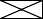 3"
5" EXTERIOR BOARD,
8
TYPE "C" ATTACHED TO
2"x 4" WOOD STUD WALL, SPACED 16" O.C.
2- 2" X 12" WOOD BEAMS SUPPORTED BY 6"x 6" WOOD COLUMNS WITH METAL CONNECTOR, TYPICAL.
2. SP, GRADE #1, 2" x 12" SPACED 16" O.C., WOOD TO EXISTING GROUT FILLED CMU HANGER, SIMPSON STRONG TIE HU212, RATED FOR 2,830 lb, USE THEIR
logo
TITEN TURBO 1" x 2 1" IN CMU AND 0.148" x 1 1" STD NAIL (10d) IN THE 2" x 12".
4	4	2
NOTE: SPEC X FOR CONCEALED FLANGES (RECOMMENDED FOR EDGE JOIST; HU212X).
1114"
ELEVATION & DETAIL
04/14/2023
512"
5" EXTERIOR
8
BOARD, TYPE "C".
LDN
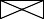 INSTALL 1" x TRIM 2"x 6" WOOD STUDS
3" METAL CONDUIT
4
WITH PULL-WIRE.
2" x 6" SILL PLATE ANCHOR TO
date  drawn
drawing title
SPACED 16" O.C.
CONCRETE DECK
CONCRETE POOL DECK
LINE on DESIGN
406 CAPTAIN HARBOUR DRIVE SANFORD, NC 28332
2" x 8" WOOD SIDING -
YELLOW PINE ON 1" x 3"
FURRING STRIPS ON 1"
LEE D. NELSON
linrondesign19@gmail.com 919-498-6545
2
SHEATHING
PVC VENT STRIPS, TYPICAL
INSTALL 1" x TRIM
512"
2" x 8" WOOD SIDING - YELLOW PINE
DETAIL	1
A-27
SCALE: 3" = 1'-0"
4
designer of record
5" EXTERIOR BOARD, TYPE "C".
8
contact
MOTORIZED EXTERIOR SOLAR SHADES AND HOUSING (CANISTER)
LINE OF W12 x 79 STEEL BEAM
CONSTRUCT ENTRY/ SUNROOM, PORCH AND COVERED STRUCTURE OVER POOL
TOM & CHERYL SHUMACHER 479 D.L. PHILLIPS LANE BROADWAY, NC 27505
INSTALL 1" x TRIM
2" x 8" WOOD SIDING - YELLOW PINE
2- 2" X 12" WOOD BEAMS SUPPORTED BY 6"x 6" WOOD COLUMNS WITH METAL CONNECTOR,
6" x 6" WOOD COLUMN
TYPICAL.
6" x 6" WOOD COLUMN
INSTALL 1" x TRIM
GUARDRAIL
12'
owner
project title
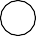 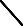 SD1
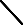 6" x 6" WOOD COLUMN
INSTALL 1" x TRIM
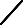 3'-6"
5'-41 "
2'-111 "
2
2
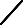 north arrow
A-27
3'
ELEVATION	2
49 of 53
A-27
SCALE: 3 " = 1'-0"
16
drawing sheet
NOTE:
1. GP LVL 1.5E (2) 1 3/4” X 7.25”, SG = .43 - 50, MIN Fb = 2431 psi, Fv = 285 PSI.
DOUBLE LVL PER MANUFACTURE REQUIREMENTS.
6X6 AXIAL LOAD, T = 1300 lb (UPLIFT), C = 1562 lb.
POST CAP, TWO (2) LPC6Z SIMPSON STRONG TIE POST CAP PER COLUMN, MINIMUM 920 lb EA CONNECTOR REQUIRED FOR UPLIFT.
2" x 6" ATTACHED TO EXISTING STRUCTURE.
logo
51 "
2
NEW OPERABLE WINDOW
EXISTING EXTERIOR
SECTION & DETAIL - COVERED PORCH
STANDING SEAM METAL ROOF 24-GAUGE, MECHANICALLY SEAMED, DOUBLE LOCKED ROOF SYSTEM.
2" X 12" RAFTER SPACED @ 24" O.C.
METAL DRIP EDGE
WOOD BEAM, SEE NOTE 1.
6" x 6" WOOD COLUMN
67 8"
ATTIC SPACE
1" x 4" WOOD TRIM, TYPICAL
04/14/2023
WALL
2" X 6" WOOD STUD WALL, SPACED 16" O.C.
12"
2" x 6" WOOD STUD WALL
LDN
VERIFY
date  drawn
drawing title
1-1"
3'-2"
2
LINE on DESIGN
406 CAPTAIN HARBOUR DRIVE SANFORD, NC 28332
1" EXPANSION
2
JOINT
LEE D. NELSON
linrondesign19@gmail.com 919-498-6545
11"
2" x 12" LEDGER BOARD ATTACHED TO THE EXISTING STRUCTURE.
WOOD BEAM, SEE NOTE 1. 6" X 6"
WOOD COLUMN
EXISTING EXTERIOR WALL
FIRST FLOOR
812"
4" CONCRETE RAMP, MEETING BOTH SIDES WITH A SMOOTH TRANSITION.
6" X 6" WOOD COLUMN
9'-07 8"
designer of record
8'-814"
contact
8'-07 8"
11'-03 8"
7'-55 8"
12'
6'
CONSTRUCT ENTRY/ SUNROOM, PORCH AND COVERED STRUCTURE OVER POOL
OPEN
TOM & CHERYL SHUMACHER 479 D.L. PHILLIPS LANE BROADWAY, NC 27505
7'
RED THIN BRICK EDGING.
6'
8" CMU FOUNDATION WALL,
FULLY GROUTED
11'-03 "
41 "
67 "
8
2
8
1" EXPANSION JOINT
2
2" x 8" WOOD SIDING - YELLOW PINE (BOTH SIDES).
43 4"
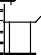 RED THIN BRICK / 8" CMU
BLOCK FOUNDATION WALL, FULLY GROUTED.
5"
67 8"
4"
project title
owner
4" CONCRETE SLAB ON VAPOR BARRIER ON 4" SUB-BASE (GRAVEL OR
1'-35 8"
CRAWL SPACE
2'-8"
4"
EDGE OF CONCRETE
6" x 6" WOOD COLUMN
CRUSHED STONE) ON
COMPACTED FILL
1'
DECK
COMPACTED FILL.
1" DOWEL ROD
1'
1'-45 "
8
2
north arrow
512"
COVERDED PORCH	EXISTING CONSTRUCTION
S-5
14 of 53
43 4"
SECTION - COVERED PORCH
DETAIL
1
2
S-5
S-5
SCALE: 1" = 1'-0"
SCALE: 3" = 1'-0"
4
8
drawing sheet
24" O.C.


2"x 4" WOOD BLOCKING
logo
212"
ROOF PLAN DETAIL
312"
04/14/2023
114"
LDN
1"
date  drawn
drawing title
VENT HOLE
LINE on DESIGN
406 CAPTAIN HARBOUR DRIVE SANFORD, NC 28332
314"
2" x 12" WOOD RAFTERS, SPACED 24" O.C. WITH HIGH PERFORMANCE BATT INSULATION - R-38C.
LEE D. NELSON
linrondesign19@gmail.com 919-498-6545
ROOF DETAIL
SCALE: 3" = 1'-0"
2
S-7
2
24" O.C.
24" O.C.
S-7
designer of record
contact
CONSTRUCT ENTRY/ SUNROOM, PORCH AND COVERED STRUCTURE OVER POOL
TOM & CHERYL SHUMACHER 479 D.L. PHILLIPS LANE BROADWAY, NC 27505
1
A-24
ENTRY / SUNROOM
2
A-23
owner
project title
north arrow
S-7
16 of 53
2" x 12" WOOD RAFTERS, SPACED 24" O.C. WITH HIGH PERFORMANCE BATT INSULATION - R-38C.
ROOF PLAN DETAIL
SCALE: 3"= 1'-0"
1
S-7
8
drawing sheet
THIN BRICK
LEDGER, NOTCH EDGE OF CONCRETE SLAB, TYPICAL
RED THIN BRICK/ 8" CMU BLOCK
FOUNDATION WALL.
HORIZONTAL REINFORCING 16" O.C.
#4 REBAR, PLACED
HORIZONTAL, 3" COVER.
85 8"
75 8"
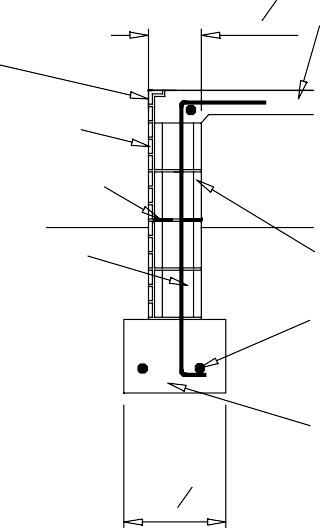 CONCRETE SLAB
CONCRETE SLAB
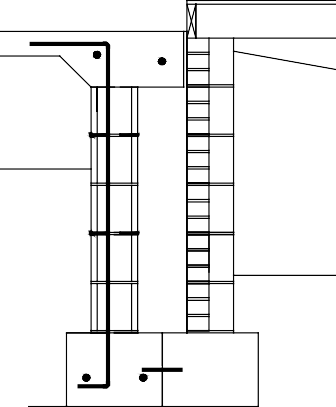 HORIZONTAL REINFORCING 16" O.C., MULTI-WYTHE MASONRY FOUNDATION WALL.
#4 REBAR, PLACED
HORIZONTAL, 3"
COMPACTED FILL 2,000 PSF, SEE NOTE 1/S-9.
logo
4"
4"
COVER.
COMPACTED FILL 2,000 PSF, SEE NOTE 1/S-9.
FULLY GROUTED CELLS WITH REBAR.
#4 REBAR, PLACED
FULLY GROUTED CELLS WITH REBAR.
COMPACTED FILL 2,000 PSF, SEE NOTE 1/S-9.
EXISTING FOUNDATION WALL AND FOOTING.
#4 REBAR, PLACED
VERTICALLY, 48" O.C.
04/14/2023
SECTION DETAILS
LDN
#4 REBAR, PLACED
HORIZONTAL, 3" COVER.
1" DIA. DOWEL SPACED,
1'
2
48" O.C.
REINFORCED CONCRETE FOOTING
VERTICALLY, 48" O.C.
date  drawn
drawing title
LINE on DESIGN
406 CAPTAIN HARBOUR DRIVE SANFORD, NC 28332
REINFORCED CONCRETE FOOTING
1'
LEE D. NELSON
linrondesign19@gmail.com 919-498-6545
#4 REBAR, PLACED
HORIZONTAL, 3"
1'-45 8"
1'-35 8"
COVER.
SECTION DETAIL
SECTION DETAIL
1
2
S-8
S-8
SCALE: 3" = 1'-0"
SCALE: 3"= 1'-0"
8
8
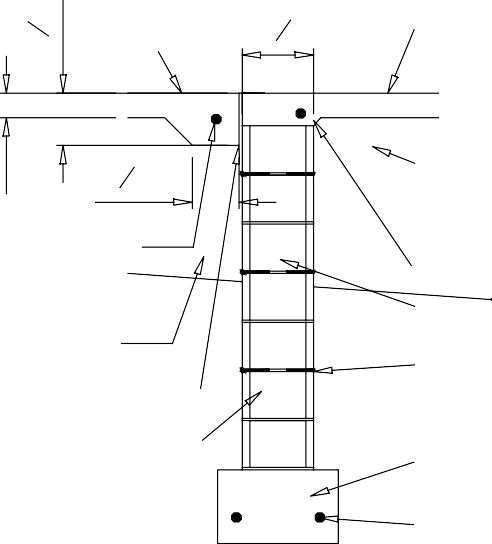 12"
812"
CONCRETE SLAB
CONCRETE SLAB
2" X 6" SOLE PLATE
CONCRETE	115 8" SLAB
ANCHOR BOLT,
designer of record
1" x 14"
2
THIN BRICK
LEDGER, NOTCH EDGE OF CONCRETE SLAB, TYPICAL
contact
CONSTRUCT ENTRY/ SUNROOM, PORCH AND COVERED STRUCTURE OVER POOL
TOM & CHERYL SHUMACHER 479 D.L. PHILLIPS LANE BROADWAY, NC 27505
COMPACTED FILL 2,000 PSF, SEE NOTE 1/S-9.
4"
4"
75 "
4"
8
RED THIN BRICK
HORIZONTAL REINFORCING 16" O.C.
#4 REBAR, PLACED HORIZONTAL.
#4 REBAR, PLACED
HORIZONTAL.
#4 REBAR, PLACED HORIZONTAL.
#4 REBAR, PLACED
VERTICALLY, 48" O.C.
HORIZONTAL REINFORCING 16" O.C., MULTI-WYTHE MASONRY FOUNDATION WALL.
COMPACTED FILL 2,000 PSF, SEE NOTE 1/S-9.
#4 REBAR, PLACED
VERTICALLY, 48" O.C.
COMPACTED FILL 2,000 PSF, SEE NOTE 1/S-9.
owner
project title
RED THIN BRICK/8" CMU BLOCK
#4 REBAR, PLACED
HORIZONTAL, 3" COVER.
1" EXPANSION JOINT
2
FULLY GROUTED CELLS WITH REBAR.
FOUNDATION WALL.
85 8"
#4 REBAR, PLACED
HORIZONTAL, 3"
REINFORCED CONCRETE FOOTING
#4 REBAR, PLACED
HORIZONTAL, 3" COVER.
COVER.
1'
1'
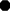 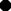 REINFORCED CONCRETE FOOTING
north arrow
1'-75 "
1'-45 "
8
8
S-8
17 of 53
SECTION DETAIL
SECTION DETAIL
4
3
S-8
S-8
SCALE: 3" = 1'-0"
SCALE: 3" = 1'-0"
8
8
drawing sheet
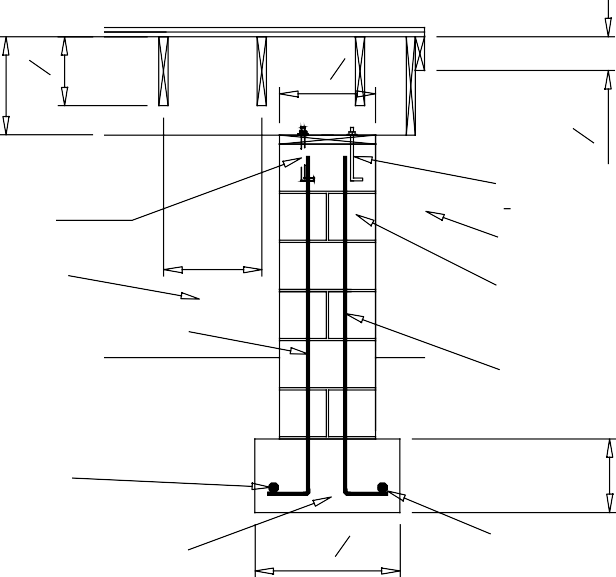 714"
1114"
1114"
1'-35 "
8
1'-4"
1'-4"
12"
512"
2"x 8" PLATE
logo
CRAWL SPACE
ANCHOR BOLT,
ANCHOR BOLT,
2" x 10"
CRAWL SPACE
#4 REBAR, PLACED
VERTICALLY, 48" O.C.
ANCHOR BOLT,
1" x 10"
2
CRAWL SPACE
FULLY GROUTED CELLS WITH REBAR.
1
1
2" x 10"
04/14/2023
85 8"
SECTION DETAILS
1'-4"
1'-4"
RED THIN BRICK
LDN
HORIZONTAL REINFORCEMENT
FULLY GROUTED CELLS WITH REBAR.
date  drawn
drawing title
#4 REBAR, PLACED
VERTICALLY, 48" O.C.
REINFORCED CONCRETE FOOTING
#4 REBAR, PLACED
VERTICALLY, 48" O.C.
LINE on DESIGN
406 CAPTAIN HARBOUR DRIVE SANFORD, NC 28332
#4 REBAR, PLACED
HORIZONTAL, 3" COVER.
LEE D. NELSON
linrondesign19@gmail.com 919-498-6545
#4 REBAR, PLACED
1'
1'
HORIZONTAL, 3" COVER.
REINFORCED CONCRETE FOOTING
#4 REBAR, PLACED
HORIZONTAL, 3"
1'-45 8"
1'-115 8"
COVER.
SECTION DETAIL
SECTION DETAIL
1
2
S-9
S-9
SCALE: 3" = 1'-0"
SCALE: 3" = 1'-0"
8
8
designer of record
contact
CONSTRUCT ENTRY/ SUNROOM, PORCH AND COVERED STRUCTURE OVER POOL
TOM & CHERYL SHUMACHER 479 D.L. PHILLIPS LANE BROADWAY, NC 27505
NOTES:
8" CMU STEM WALLS:
TYPE "S" MORTAR, fm = 2,000 psi.
CMU, fm = 2,000 psi.
GRADE 60 REBAR.
	#4 REBAR @ 48" O.C. IN CMU STEM WALL, GROUT FILL AROUND ALL REBAR.
REBARS PLACED ON BACKFILL SIDE OF STEM WALL.
- REBARS 2" FROM INSIDE CMU FACE (COVER = 3 1".
4
REBAR EMBED MIN. 12" IN STRIP FOOTING WITH A
STANDARD 90-DEGREE HOOK AT 6".
REBAR LAP SPLICE IS 30".
STEM WALL BENDING DIRECTION 8" NOMINAL DIMENSION.
FOOTING MUST HAVE A MINIMUM DEPTH OF 15" (RECOMMEND 18").
STRUCTURAL BACKFILL SHALL MEET 2,000 psf, HAND
TAMP ONLY WHEN STEMS HAVE BEEN PLACED IN 6" LIFTS.
owner
project title
north arrow
S-9
18 of 53
drawing sheet
Attic
NOTES:
	THE CONTRACTOR MUST INSTALL 2" X 4" WOOD STUDS SPACED 16" O.C. FROM FINISH
FLOOR TO BOTTOM CHORD OF WOOD TRUSS. PLACE 1/2" GYPSUM WALLBOARD ON WALLS
AND CEILING. PROVIDE BATT INSULATION WITH A KRAFT PAPER VAPOR BARRIER.
BATT INSULATION - WALLS: R- 20 (KRAFT).
BATT INSULATION - CEILING: R- 49 (UNFACED).
NEW 2" x 4" WOOD STUD WALL SHALL BE CENTERED ON THE BOTTOM CHORD OF WOOD TRUSS, REFER TO NOTE 1.
NEW 3'-0" X 6'-8" SOLID CORE WOOD DOOR, DOOR FRAME, AND HARDWARE. PROVIDE WEATHER STRIPPING
logo
FLOOR PLAN - ATTIC SPACE
04/14/2023
STORAGE
2. REMOVE EXISTING WOOD SIDING,
LDN
SHEATHING, AND WOOD FRAMING. PREPARE
STACK VENT
FOR NEW WINDOW. INSTALL NEW WINDOW TO INCLUDE WOOD SIDING, WOOD FRAMING,
date  drawn
TRIM, FLASHING, AND ASSOCIATED MATERIALS. THE CONTRACTOR SHALL VERIFY LENGTH AND HEIGHT DIMENSIONS FROM ADJACENT EXISTING DORMER WINDOWS. CENTER WINDOW OPENING ON WALL. ALIGN WINDOW SILLS IN HEIGHT AND ELEVATION.
drawing title
CENTER LINE OF
TRUSS
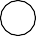 LINE on DESIGN
406 CAPTAIN HARBOUR DRIVE SANFORD, NC 28332
200
LEE D. NELSON
linrondesign19@gmail.com 919-498-6545
NEW 2" x 4" WOOD STUD WALL SPACED @ 16" O.C., REFER TO NOTE 1.
ATTIC
1
A-16
EXTEND EXISTING WALL TO BOTTOM CHORD OF WOOD TRUSS WITH NEW WOOD STUD WALL, REFER TO NOTE 1.
designer of record
contact
CONSTRUCT ENTRY/ SUNROOM, PORCH AND COVERED STRUCTURE OVER POOL
TOM & CHERYL SHUMACHER 479 D.L. PHILLIPS LANE BROADWAY, NC 27505
EXISTING HVAC DUCTWORK
DN
EXTEND EXISTING WALL TO BOTTOM CHORD OF WOOD TRUSS WITH NEW WOOD STUD WALL.
1'
UP
NEW 2" x 4" WOOD STUD WALL SPACED @ 16" O.C.
owner
project title
DN
8 LVLs and blocking to be installed to open attic. See Engineer drawing A-16, A-16.1, 16.2
312"
312"
REFER NEW WINDOW  TO
W-1
NOTE 2.
north arrow
A-7
FLOOR PLAN - RENOVATION & ADDITION - ATTIC
25 of 53
SCALE: 3 " = 1'-0"
32
drawing sheet
8 LVLs and blocking to be installed to open attic. See Engineer drawings A-16.1, 16.2
SEE NOTE 2
logo
EXISTING SCISSOR TRUSS
BUILDING SECTION - ATTIC SPACE
04/14/2023
LDN
SEE NOTE 2
ATTIC SPACE
date  drawn
drawing title
EXISTIONG HVAC DUCTWORK
1" GYPSUM
LINE on DESIGN
406 CAPTAIN HARBOUR DRIVE SANFORD, NC 28332
2
WALLBOARD
FINISH FLOOR
8'-3"
1" GYPSUM
SEE NOTE 2
2
WALLBOARD
LEE D. NELSON
linrondesign19@gmail.com 919-498-6545
ON 2" x 4" WOOD STUD WALL SPACED @ 16" O.C.
VERIFY
EXISTING SUBFLOOR
312"
4" WOOD BASE
SEE NOTE 1
designer of record
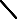 1'
4" WOOD BASE
contact
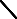 NOTE 1
CONSTRUCT ENTRY/ SUNROOM, PORCH AND COVERED STRUCTURE OVER POOL
FIRST FLOOR
TOM & CHERYL SHUMACHER 479 D.L. PHILLIPS LANE BROADWAY, NC 27505
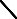 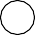 100
EXISTING EXTERIOR WALL
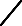 FINISH FLOOR ELEVATION
POOL DECK
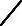 5" +/-
CRAWL SPACE
owner
project title
CRAWL SPACE
FINISH
NOTES :
1. NEW WOOD STUD WALL HEIGHT MUST
GRADE
2. PROVIDE BATT INSULATION PER IRC.
RED THIN BRICK/8"
CEILING = R-49 FACED.
WALLS = R -20 FACED (KRAFT).
BE DETERMINED BY THE 1'-0" DISTANCE FROM EXISTING HVAC DUCTWORK.
CMU BLOCK
FOUNDATION WALL.
ALIGN OPPOSITE STUD WALL WITH NEW
HEIGHT.
north arrow
A-16
37 of 53
ENTRY / SUNROOM	EXISTING HOUSE
BUILDING SECTION - ATTIC SPACE
1
A-16
SCALE: 3 " = 1'-0"
16
drawing sheet
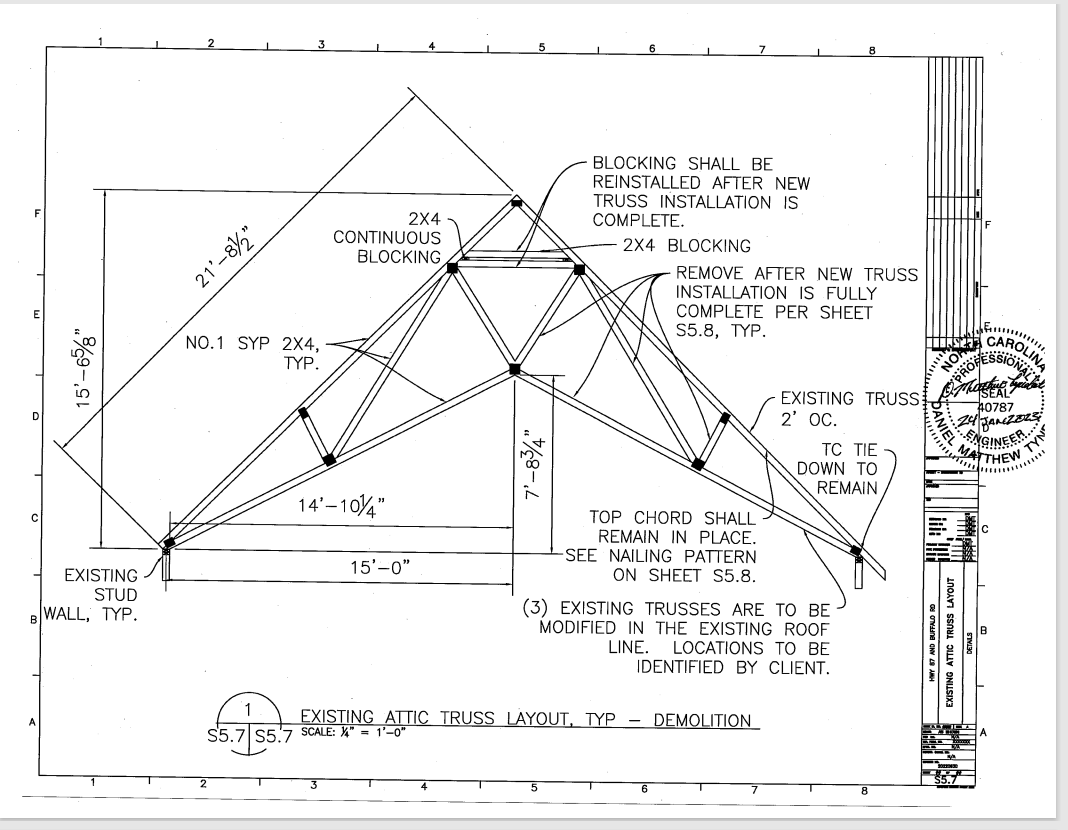 A-16.1
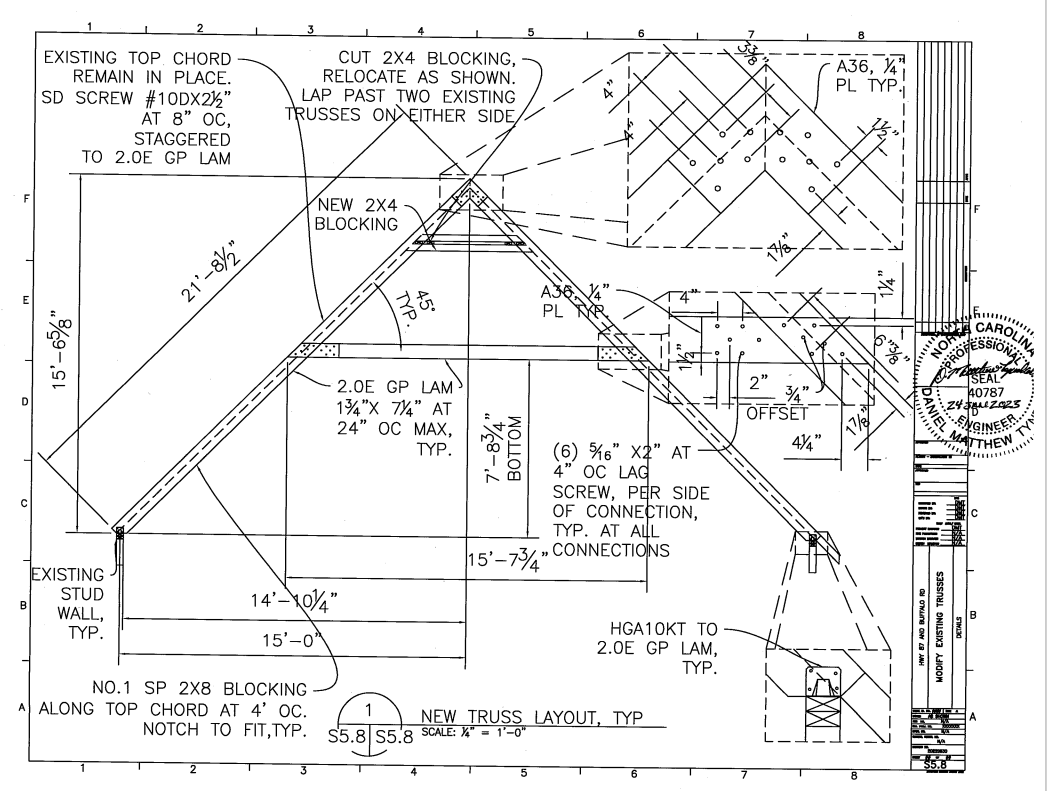 A-16.2
GENERAL NOTES:
II. ASPHALT SHINGLES -
1. THE CONTRACTOR SHALL COMPLY WITH THE CURRENT EDITION OF THE NORTH CAROLINA BUILDING CODE AND THE INTERNATIONAL RESIDENTIAL CODE (IRC).
A. THE CONTRACTOR SHALL PROVIDE THE ASPHALT SHINGLES TO MATCH EXISITNG SHINGLES BY THE MANUFACTURER, PRODUCT, SERIES, STYLE, THICKNESS, AND COLOR AS THE EXISTING SHINGLE ROOF.
logo
2. THE CONTRACTOR MUST FIELD VERIFY ALL SITE CONDITIONS AND DIMENSIONS.
DRAWING NOTES & SPECIFICATIONS
3. DIMENSIONS FOR STUD WALLS ARE FROM FACE TO FACE OF WOOD OR METAL STUDS.
B. PROVIDE ASPHALT SHINGLES COMPLYING WITH OWENS CORNING - BROWNWOOD.
04/14/2023
III. WOOD SIDING -
4. WOOD STUDS AND WOOD JOISTS SHALL BE A MINIMUM OF GRAD 2, UNLESS OTHERWISE INDICATED.
LDN
A. SIZE AND SERIES OF WOOD SIDING SHALL BE 2” X 8” SOUTHERN YELLOW PINE “D” LOG SIDING.
5. PROVIDE PRE-MANUFACTURED METAL WOOD CONNECTORS FROM SIMPSON STRONG WOOD CONNECTORS ON ALL STRUCTURAL WOOD MEMBERS TO INCLUDE JOIST HANGERS, COLUMN SUPPORTS, POST CAPS, POST BASES, BEAM CONNECTORS, ETC., ACCORDING TO PRODUCT INSTRUCTIONS AND DESIGN PURPOSE, UNLESS OTHERWISE INDICATED ON THE DRAWINGS.
date  drawn
drawing title
B. WOOD SIDING SHALL MATCH EXISTING WOOD SIDING IN SIZE, SHAPE, PROFILE, DESIGN, WOOD SPECIES AND FINISH.
LINE on DESIGN
406 CAPTAIN HARBOUR DRIVE SANFORD, NC 28332
C. WOOD SIDING SHALL BE ATTACHED TO 1” X 3” X ¾” WOOD FURRING STRIPS.
LEE D. NELSON
linrondesign19@gmail.com 919-498-6545
IV. PVC VENT STRIP -
6. PROVIDE “L” SHAPED ANCHOR BOLTS. ALL WOOD SILL PLATES AND SOLE PLATES SHALL BE ANCHORED TO THE FOUNDATION WALL WITH ½” ANCHOR BOLTS. ANCHOR BOLTS SHALL EXTEND NO LESS THAN 8” INTO CONCRETE OR GROUTED CELLS OF CONCRETE MASONRY UNITS (CMU), REFER TO DRAWING NOTES. THE BOLTS SHALL BE LOCATED IN THE MIDDLE THIRD OF THE WIDTH OF THE PLATE.
A. PROVIDE EXTRUDED RIGID PVC INDUSTRY STANDARD, CHEMICALLY RESISTANT PRODUCT, DESIGNED TO PROVIDE CAVITY VENTILATION BEHIND WOOD SIDING TO WEEP OUT. THE RAINSCREEN PRODUCT CAN BE PURCHASED FROM R.H. TAMLYN & SONS, LP., PHONE # 281-499-9604.
7. SILL PLATES AND SOLE PLATES SHALL BE PROTECTED AGAINST DECAY AND TERMITES.
B. THE THICKNESS SHALL BE 0.030”.
C. PROVIDE RAINSCREEN SIZE ¾”, MODEL # VSJ34.
8. RAFTERS SHALL BE PLACED 24” O.C., UNLESS SPECIFICALLY STATED OTHERWISE.
designer of record
V. THIN FULL SIZE BRICK, RED
9. JOISTS AND STUDS SHALL BE PLACED, 16” O.C., UNLESS SPECIFICALLY STATED OTHERWISE.
contact
A. PROVIDE THIN OR FULL RED BRICK ON FOUNDATION WALLS AS SHOWN.
CONSTRUCT ENTRY/ SUNROOM, PORCH AND COVERED STRUCTURE OVER POOL
TOM & CHERYL SHUMACHER 479 D.L. PHILLIPS LANE BROADWAY, NC 27505
10. PROVIDE CONDUIT AND PULL WIRE FOR FUTURE USE OF ELECTRICAL WORK. DO NOT SURFACE MOUNT CONDUIT ON FINISH SURFACES.
B. THE THIN OR FULL BRICK SHALL MATCH EXISTING IN PROFILE, DESIGN, SHAPE, TEXTURE, FINISH AND COLOR.
C. PROVIDE THIN BRICK SIZE IN 8” X 2.25” X ⅝”.
SPECIFICATIONS:
D. THE THIN OR FULL BRICK SHALL HAVE A LIFETIME WARRANTY.
I. METAL STANDING SEAM ROOF -
E. THE THIN OR FULL BRICK SHALL COURSE WITH THE EXISTING BRICK.
A. METAL; LOW SLOPE: PROVIDE A LOW SLOPE, HYDROSTATIC (WATER HOLDING), METAL STANDING SEAM ROOF WITH A 1-1/2/12 ROOF SLOPE, 24-GAUGE, MECHANICALLY SEAMED ROOF SYSTEM. THE STANDING SEAMS SHALL BE 1-¾” - 2” IN HEIGHT, DOUBLE LOCKED. THE STANDING SEAM METAL ROOF SHALL COMPLY WITH ASTM E2140 STANDARD TEST METHOD FOR WATER PENETRATION OF METAL ROOF PANEL SYSTEMS BY STATIC WATER PRESSURE HEAD
IN ADDITION, THE ROOF SYSTEM SHALL COMPLY WITH UL 2218 - STANDARD FOR IMPACT RESISTANCE PREPARD ROOF COVERING MATERIALS, CLASS 4 (FOR HAIL DAMAGE).
F. THE THIN OR FULL BRICK INSTALLATION IN A PROFESSIONAL MANNER AND SHALL BE STRAIGHT, LEVEL AND PLUMB.
owner
project title
B. SHEATHING: PROVIDE A HUBER ZIP SYSTEM.
C. UNDERLAYMENT: PROVIDE THE PRODUCT, SHARK SKIN SA, FULLY ADHERED, PEEL AND STICK UNDERLAYMENT.
north arrow
A-29
51 of 53
drawing sheet
D. VENTILATION MATT: PROVIDE A ROOF VENTILATION MAT COMPLYING WITH CEDAIR MAT.
E. ROOF JACKS: PROVIDE EPDM ROOF JACKS.
F. CENTER THE STACK VENT ON THE ROOF PANEL.
VI. CONCRETE SLAB, VAPOR BARRIER AND BASE COURSE -
A. CONCRETE SLAB SHALL COMPLY WITH AMERICAN CONCRETE INSTITUTE (ACI), ACI 302.1R-15 AND ACI 360R.
logo
B. VAPOR RETARDER/BARRIER MATERAL SHALL HAVE A WATER VAPOR TRANSMISSION RATE, NOT EXCEEDING 0.1 PERM AS DETERMINED BY ASTM E96/E96M OR ASTM F1249.
DRAWING NOTES & SPECIFICATIONS
04/14/2023
C. LAPS OR SEAMS FOR A VAPOR RETARDER/ BARRIER SHOULD BE OVERLAPPED 6-INCHES.
LDN
D. JOINTS AND PENETRATIONS SHOULD BE SEALED WITH THE MANUFACTURERS’ RECOMMENDED ADHESIVE, PRESSURE-SENSITIVE TAPE OR BOTH.
date  drawn
drawing title
E. VAPOR RETARDER/BARRIER LOCATION SHALL BE PLACED BETWEEN THE CONCRETE FLOOR SLAB AND THE BASE COURSE.
LINE on DESIGN
406 CAPTAIN HARBOUR DRIVE SANFORD, NC 28332
F. BASE COURSE SHALL BE 4” THICK CONSISTING OF GRAVEL OR CRUSHED STONE.
LEE D. NELSON
linrondesign19@gmail.com 919-498-6545
designer of record
contact
VIII. DOORS -
CONSTRUCT ENTRY/ SUNROOM, PORCH AND COVERED STRUCTURE OVER POOL
TOM & CHERYL SHUMACHER 479 D.L. PHILLIPS LANE BROADWAY, NC 27505
A. PROVIDE EXTERIOR, FIBERGLASS DOORS BY JELD-WEN, FARMHOUSE STYLE WITH A SMOOTH DESIGN. THE EXTERIOR DOORS SHALL HAVE A SMOOTH FIBERGLASS FACING, SQUARE EDGE DESIGN. THE STILES AND RAILS SHALL BE COMPOSITE CAPPED LVL WITH A 12” LOCK BOX.
B. PROVIDE AN INTERIOR, MOLDED WOOD COMPOSITE DOOR BY JELD-WEN WITH SMOOTH DESIGN PANELS. THE DOOR FRAMING SHALL BE WOOD OR MDF  FRAME.

IX. WINDOWS -
A. PROVIDE ALUMINUM SINGLE-HUNG WINDOWS BY JELD-WEN. THE BALANCE SYSTEM SHALL BE BLOCK AND TACKLE OR SPIRAL. THE CONTRACTOR MUST INSTALL THE WINDOWS LEVEL AND PLUMB.
project title
owner
B. PROVIDE ALUMINUM CASEMENT WINDOWS BY JELD-WEN.
north arrow
A-30
52 of 53
drawing sheet
logo
DRAWING NOTES & SPECIFICATIONS
XIII. EXTERIOR SOFFIT -

A. PROVIDE EXTERIOR SOFFIT SHALL BE TYPE “C” DRYWALL PANELS, 4’-0” X 8’-0” X ⅝”, 2.3 LBS/SF2, COMPLYING WITH PRODUCT STANDARD ASTM C1396.
04/14/2023
LDN
date  drawn
drawing title
B. CODE REFERENCE SHALL COMPLY WITH INTERNATIONAL RESIDENTIAL CODE (IRC).
C. EXTERIOR SOFFIT SHALL COMPLY WITH SURFACE BURNING CHARACTERISTIC, CLASS “A”, ASTM E84.

D. EXTERIOR SOFFIT PANELS SHALL BE MANUFACTURED BY CERTAINTEED.

XIV. FIBERGLASS INSULATION -

PROVIDE FIBERGLASS INSULATION UNFACED OR FACED (KRAFT) OR SPRAY, MANUFACTURED IN COMPLIANCE WITH ASTM C665.

FIBERGLASS INSULATION SHALL COMPLY WITH INTERNATIONAL RESIDENTIAL CODE (IRC) AND NC-IRC (CURRENT EDITION), TABLE N1102.1.2 (R402.1.2), CLIMATE ZONE 4 (EXCEPT MARINE).
LINE on DESIGN
406 CAPTAIN HARBOUR DRIVE SANFORD, NC 28332
LEE D. NELSON
linrondesign19@gmail.com 919-498-6545
designer of record
C. FIBERGLASS INSULATION SHALL BE MANUFACTURED BY OWENS CORNING, “PINK NEXT GEN”, INSULATION OR SPRAY INSULATION MEETING OR EXCEEDING R VALUE SPECIFICATIONS..
contact
CONSTRUCT ENTRY/ SUNROOM, PORCH AND COVERED STRUCTURE OVER POOL
TOM & CHERYL SHUMACHER 479 D.L. PHILLIPS LANE BROADWAY, NC 27505
XV. USG MICORE 300 -

PROVIDE MINERAL FIBERBOARD, COMPLYING WITH CLASS “A” SURFACE BURNING CHARACTERISTIC PER ASTM E84.

THE FIBERBOARD SHALL BE MANUFACTURED BY UNITED STATES GYPSUM (USG), PRODUCT MICORE - 300. THE THICKNESS SHALL BE ⅝”.

DO NOT PAINT THE FIBERBOARD.

PRODUCT IS NOT INTENDED FOR USE WITH CERAMIC TILE.
project title
owner
E. AVOID EXPOSURE TO EXCESSIVE OR CONTINUOUS MOISTURE.
XVI. BEADBOARD -

PROVIDE BEADBOARD FOR CEILING INSTALLATION, COMPLYING WITH THE FOLLOWING:

MDF - PREMIUM GRADE, MEDIUM DENSITY FIBERBOARD (MDF) IS A STABLE SUBSTRATE MATERIAL IDEALLY SUITED FOR INTERIOR APPLICATIONS. THE BEADBOARD SIZE SHALL BE 4’-0” X 8’-0” X ⅜”.
north arrow
C. MRX - PREMIUM GRADE, EXTERIOR WATER RESISTANT PRODUCTS ARE MANUFACTURED FROM TREATED EXTERIOR WOOD COMPOSITES. MRX PRODUCTS ARE RECOMMENDED  FOR MEDIUM TO HIGH HUMIDITY LOCATIONS. THE BEADBOARD SIZE SHALL BE 4’-0” X 8’-0”  X ½”.
A-31
53 of 53
drawing sheet